Unit VI
World War II
Part III

The Allies Are Victorious
1943-1945
The Battle for North Africa
1942-1943
Sept. 1940The Battle for North Africa
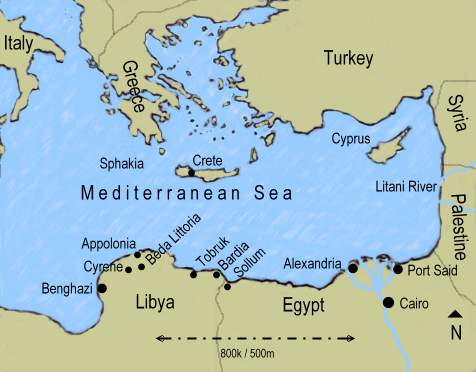 Italian armies in Libya 
	invaded British controlled 
    Egypt. Why was Egypt 
    important?
	Suez canal
Access to oil fields of the 
Middle East

British counter-offensive 
    drove Italians 500 miles 
    back across North Africa.
1942The Battle for North Africa
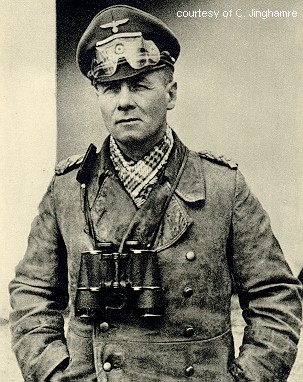 German forces commanded 
	by ______________sent 
	to North Africa.

Rommel’s “Afrika Korps” 
	took port city of Tobruk 
	(June, 1942) and advanced 
	to El Alamein.
Gen. Erwin Rommel
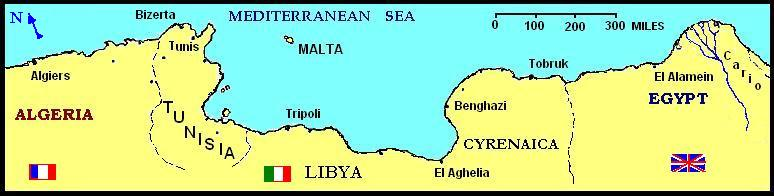 Gen. Erwin Rommel
“The Desert Fox”
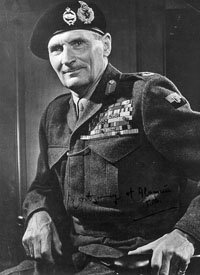 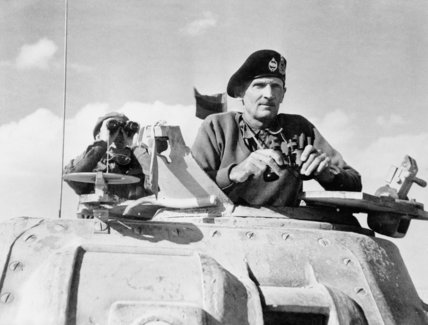 British sent their top general, _______________ _______  to take control of British forces in Egypt.
Bernard Montgomery
(“Monty”)
Oct. 23- Nov. 3, 1942Battle of Al Alamein
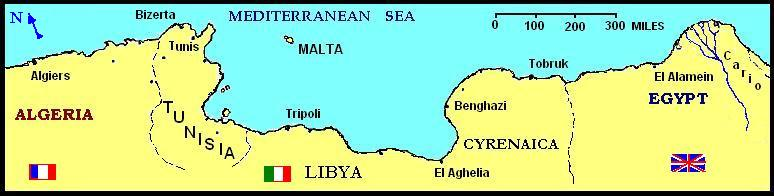 Montgomery launched surprise frontal assault against German forces at al Alamein, in Egypt.

Rommel’s army beaten; forced to retreat west-ward.
Battle of Al Alamein
Montgomery
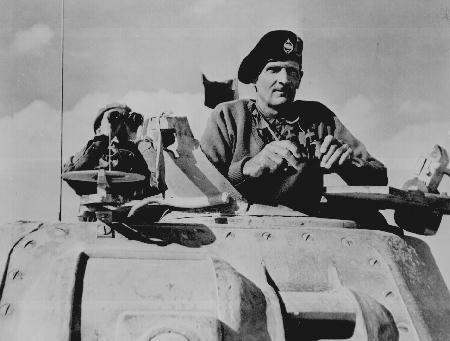 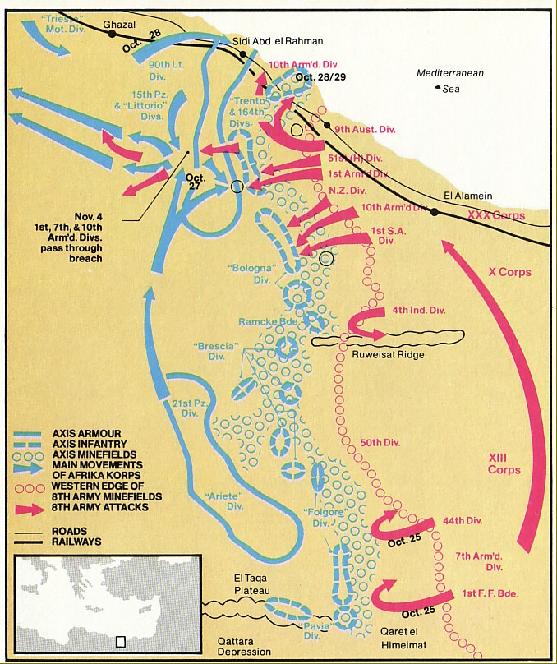 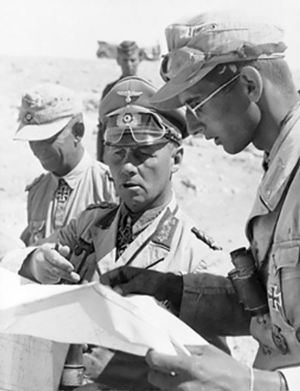 Rommel
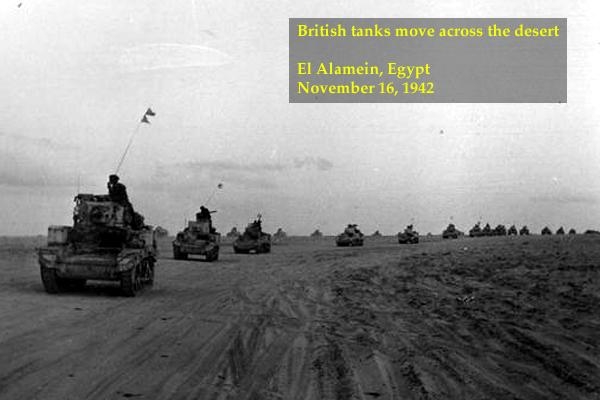 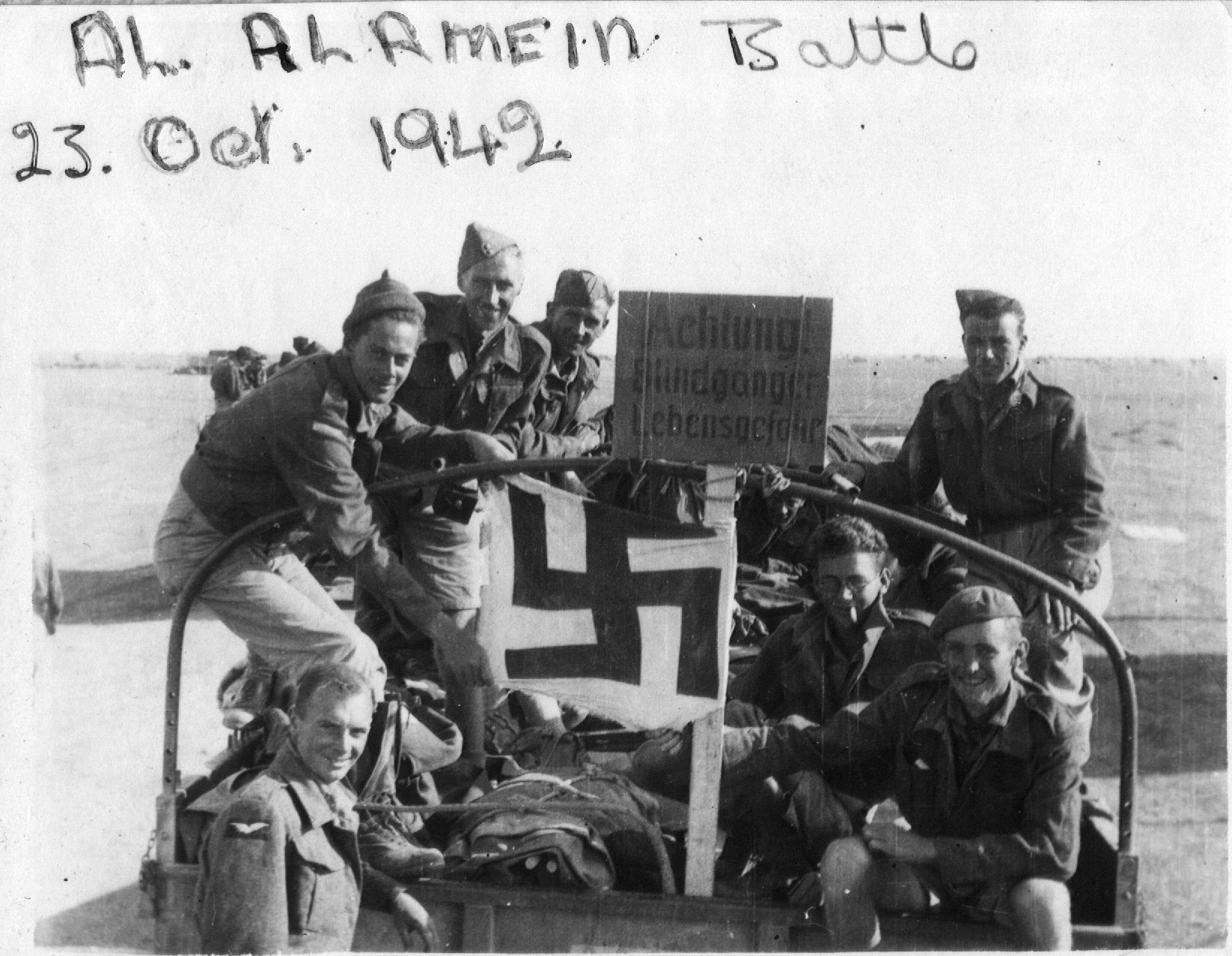 Rommel’s Retreat from El Alamein
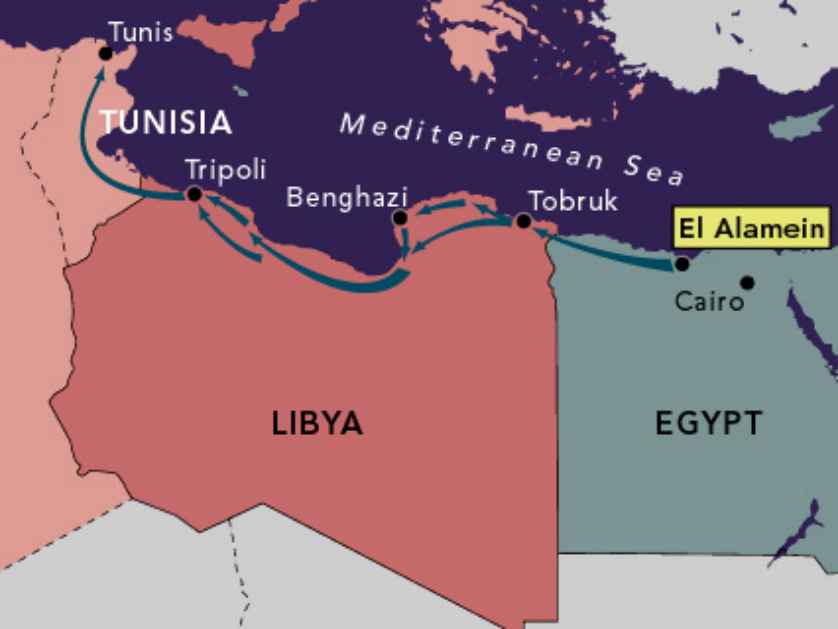 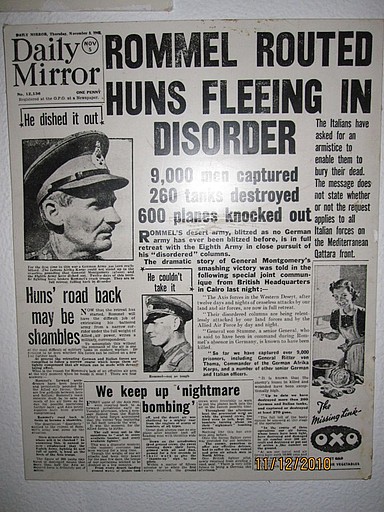 Nov.  1942  (“Operation Torch”)Allied Invasion of French North Africa
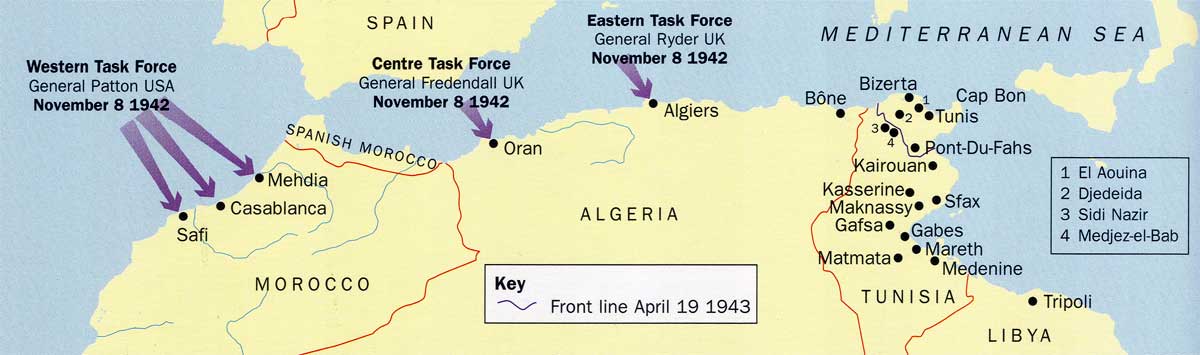 107,000 Allied troops (mostly American) commanded by General _________________, landed in _________ and
	__________ .

Allied forces moved across Africa from the west, trapping Rommel’s army in __________ . 

Entire German “Afrika Korps” ____________ in May, 1943.
Dwight D. Eisenhower
Morocco
Algeria
Tunisia
surrendered
Allied Invasion of North Africa
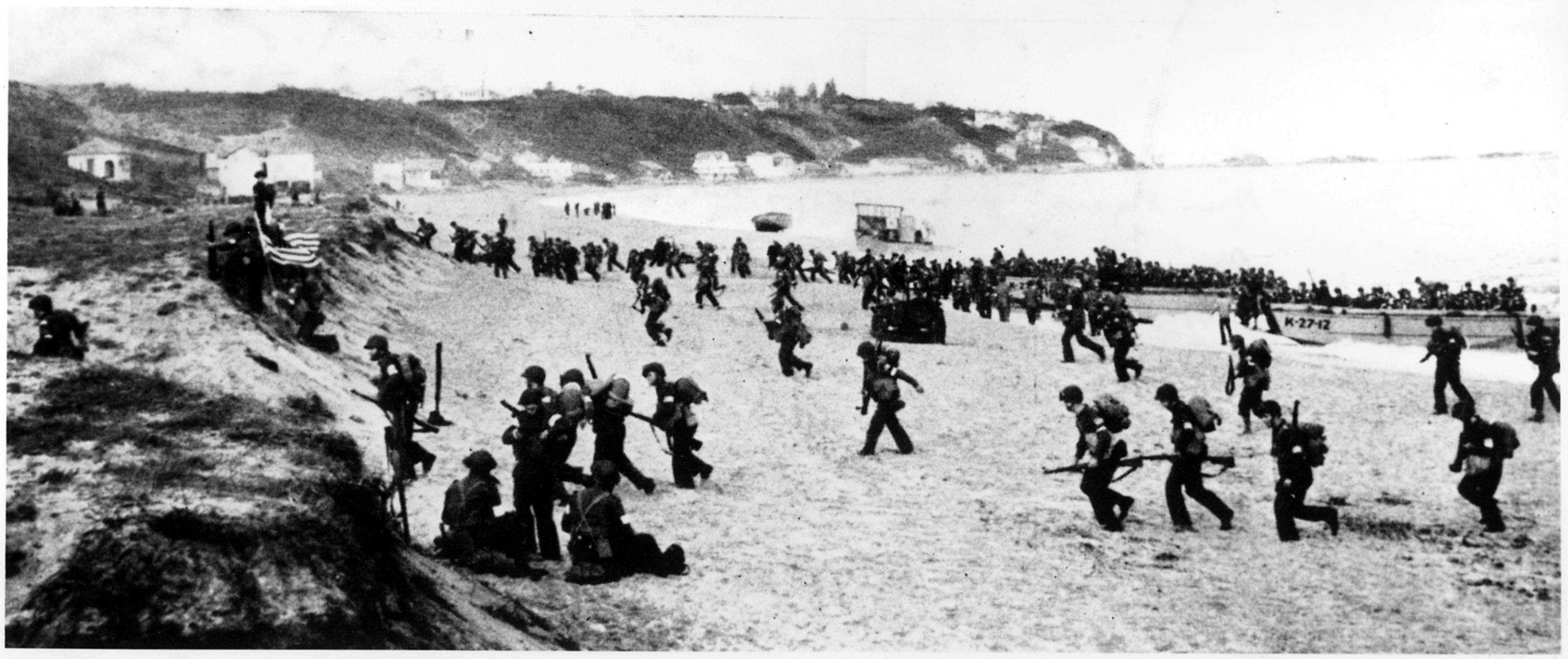 North African CampaignAmerican Generals in North Africa
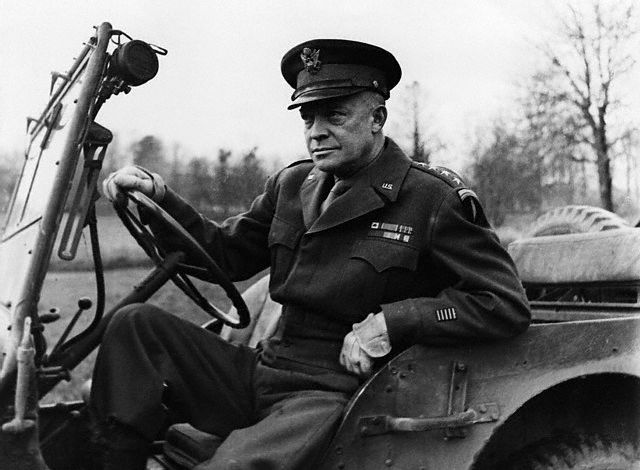 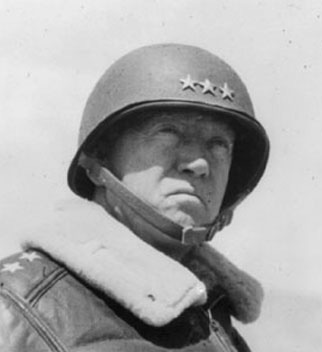 Gen. Dwight D. Eisenhower
Gen. George Patton
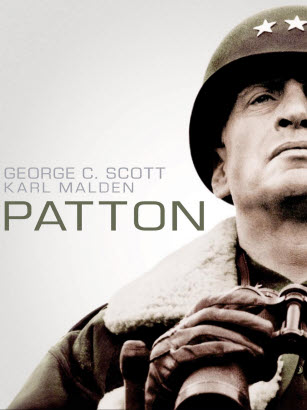 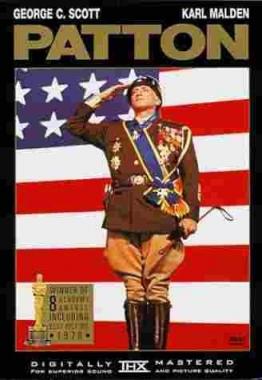 Movie Trailer, Patton
Battle of Stalingrad
1942
Aug. 1942 – Feb. 1943Battle of Stalingrad
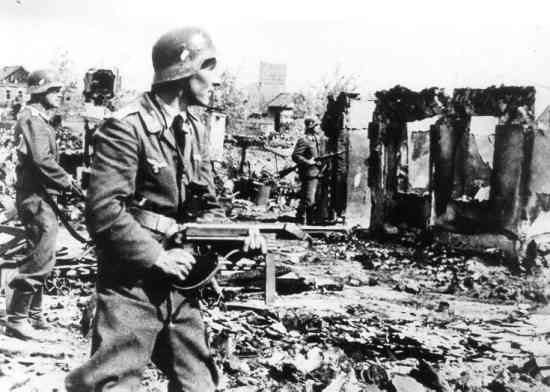 By early Nov. Stalingrad reduced
	to rubble by German bombs and
	Germans controlled 90 percent of 
	ruined city.

As Russian winter set in, Russian
	army ___________________
	trapping German army inside the
	city.
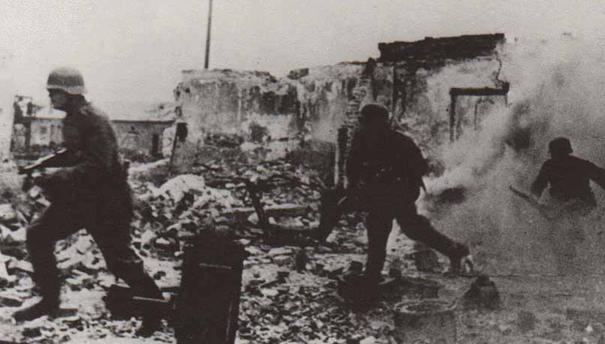 launched counter-offensive
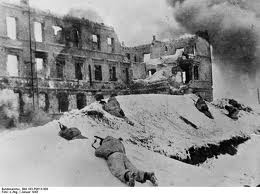 Battle of Stalingrad
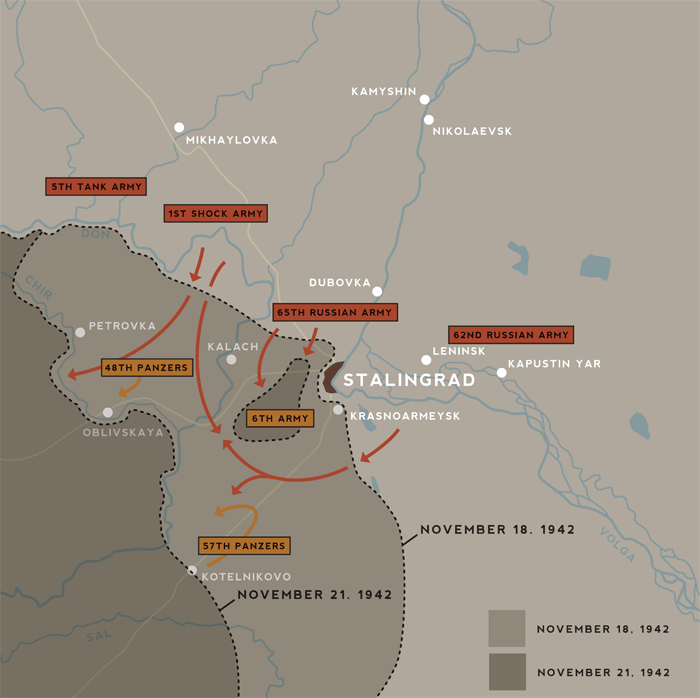 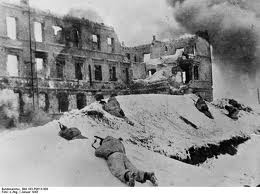 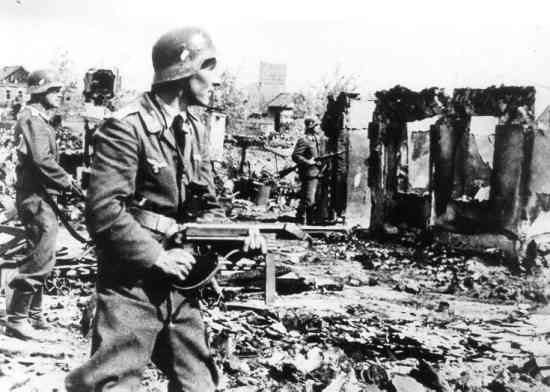 Feb. 1943Stalingrad: War’s Turning Point
90,000 German troops surrendered
	to Soviets. Only survivors from army
	of 330,000.*

Over 1 million Soviet soldiers died in
	defense of Stalingrad, which was 99%
	destroyed.

Decisive battle on the Eastern Front.
	German army now on defensive, with
	Soviets pushing it back across Eastern
	Europe.

*Only 5,000 of these German troops would survive the Soviet prison camps   	until the end of the war.
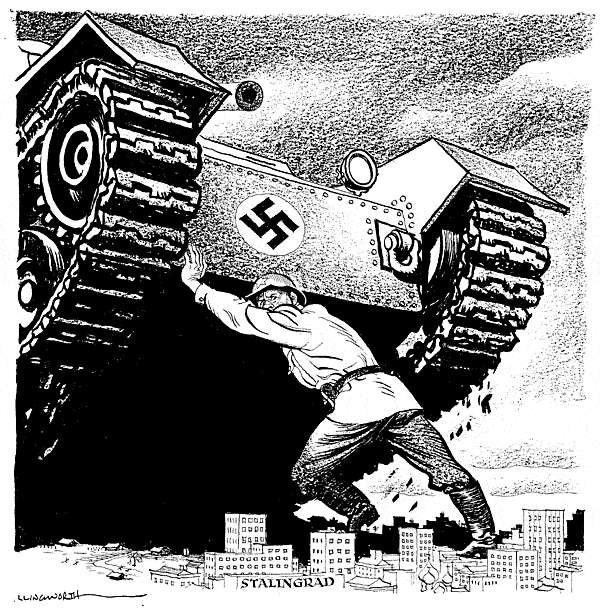 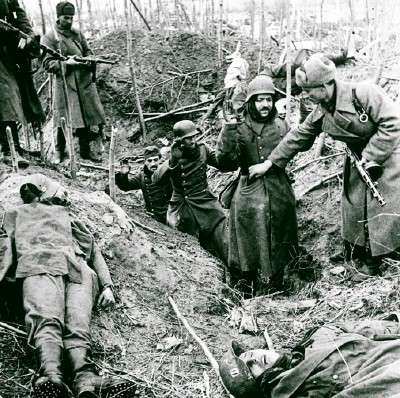 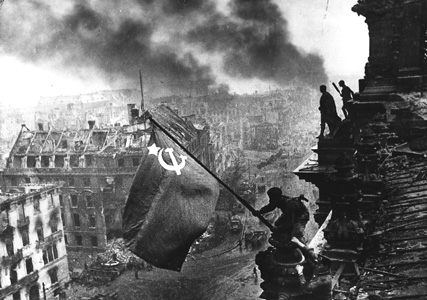 Battle of Stalingrad
The Allied Invasion of Italy
1943
January, 1943Casablanca Conference
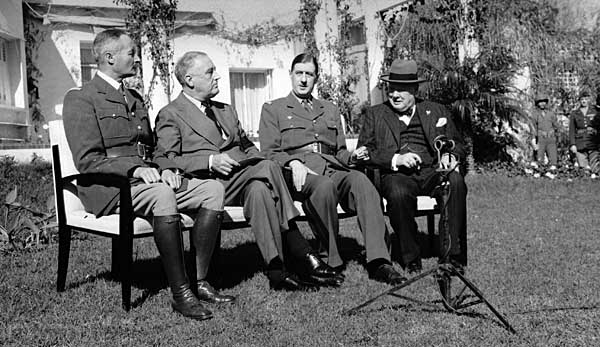 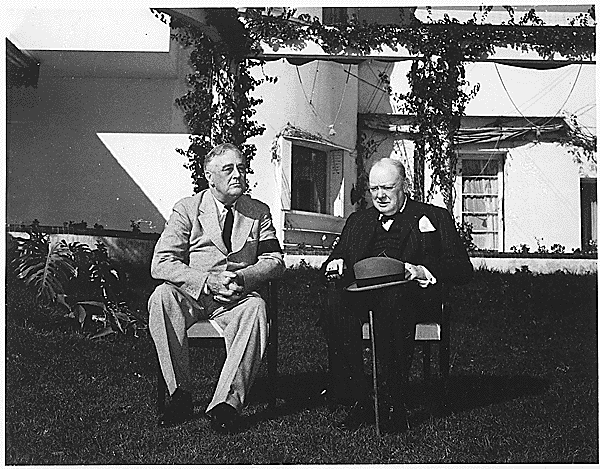 ___________begging for Allies to open up second front against Germans in _________.
Roosevelt and Churchill decided to attack  ___________ (“the soft underbelly” of Europe”) first.
Also decided on policy of “ _____________________” towards Axis Powers.
Stalin
France
Italy
unconditional surrender
July, 1943Allied Invasion of Sicily
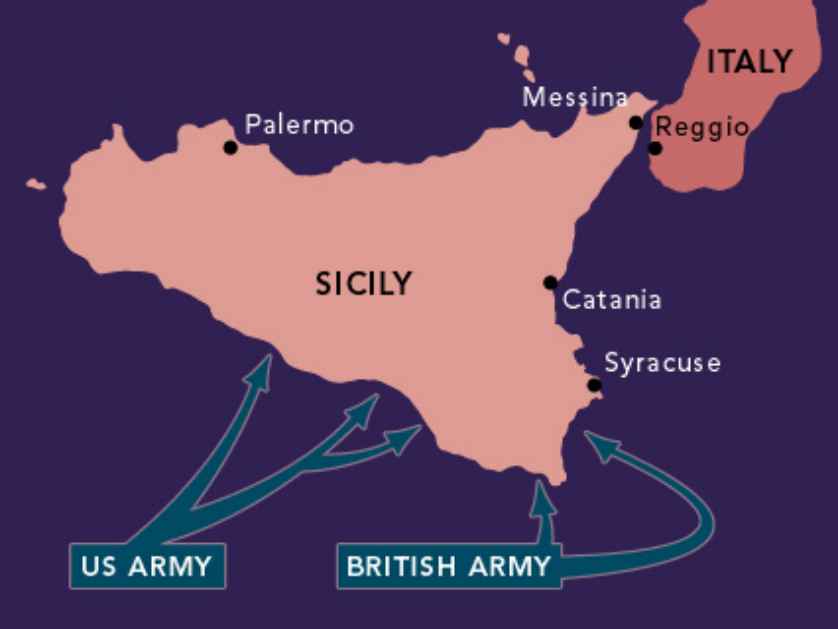 Allied forces captured 
	Sicily from German and 
	Italian forces.

King Emmanuel III 
	removed __________
    from power and had him
	__________.

Sicily a stepping stone to 
	invasion of ________.
Mussolini
arrested
Italy
Sept. 1943Allied Invasion of Italy
Allies invaded Italy on Sept. 1

Italy __________on Sept. 3, 
	but ________ seized control 
   of northern Italy. 

Germans rescued ________
	and set up _____________
	in the north under his control.
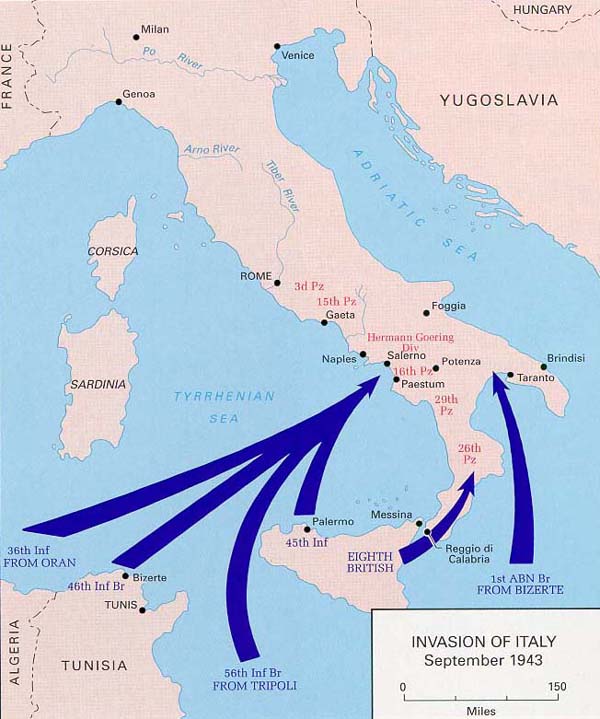 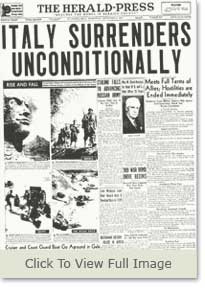 surrendered
Germans
Mussolini
puppet government
June, 1944Allies Reach Rome
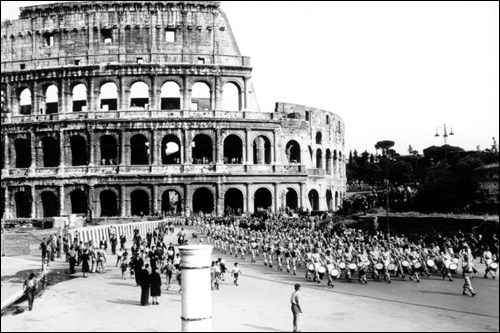 Victorious Allies entered 
	Rome in June, 1944.

Fighting in Italy against
    __________ continued 
	until the end of the war.
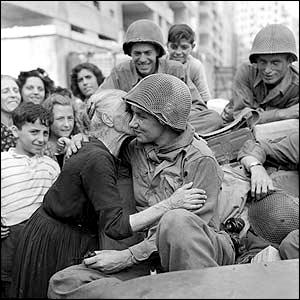 German forces
April, 1945Death of Mussolini
Mussolini captured and shot 
	by ________________in 
   April, 1945. 

Body was hanged on display 
	in Milan.
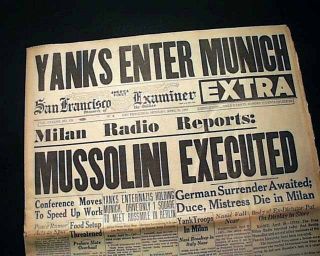 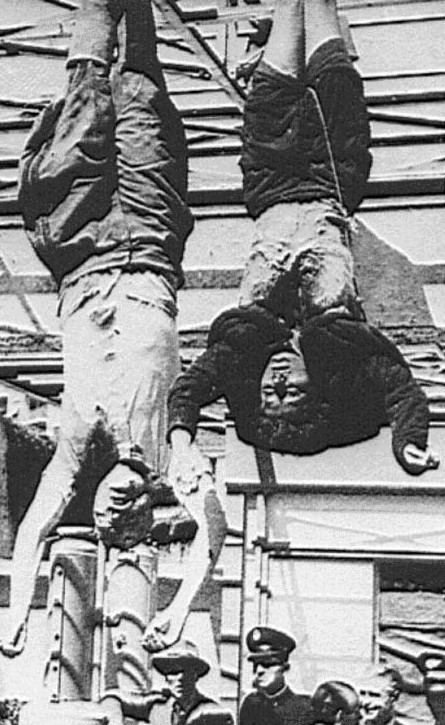 Italian partisans
The D-Day Invasion of France
1944
June 6, 1944D-Day
France
Allied invasion of  _____ -- code 
	named _________________

Invasion force of 5,000 ships
	and 11,000 planes transporting
    200,000 troops and 50,000
	vehicles, crossed the _______
	______ and landed on beaches 
	of ______________, France.

Greatest __________ attack in
	history.
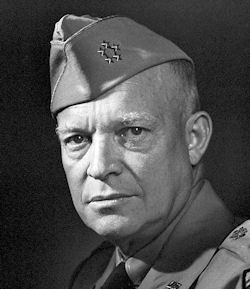 “Operation Overlord.”
English
Channel
Normandy
Supreme Allied Commander
Dwight D. Eisenhower
amphibious
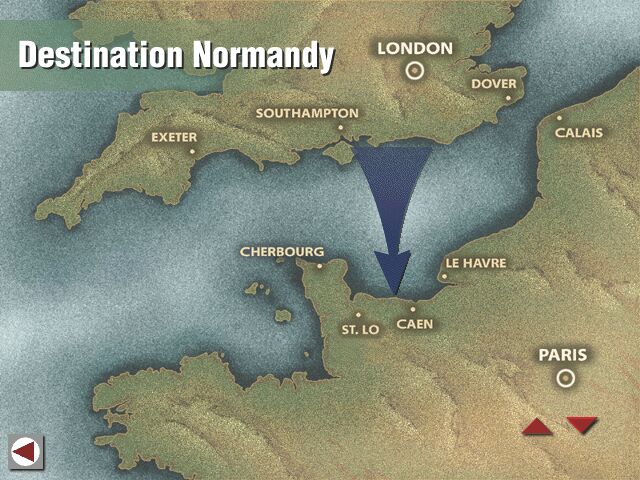 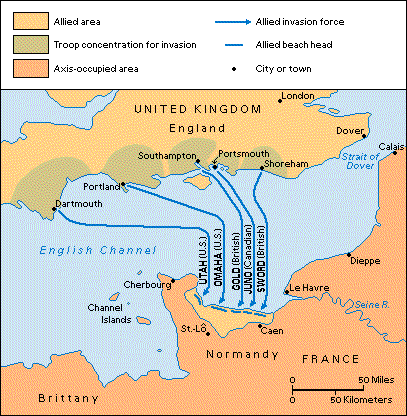 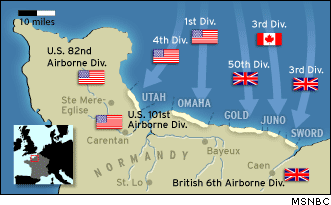 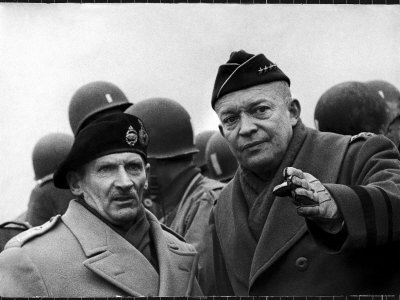 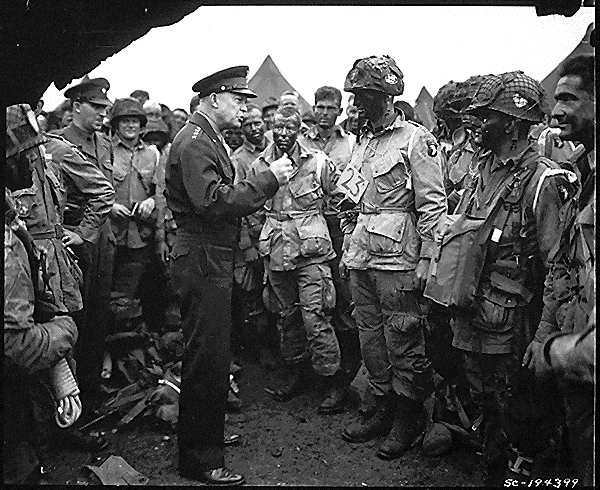 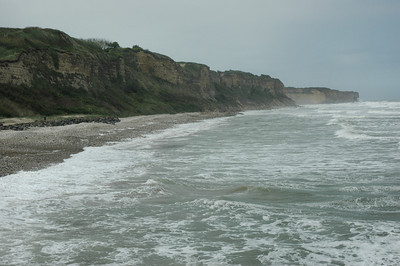 Cliffs at Omaha Beach
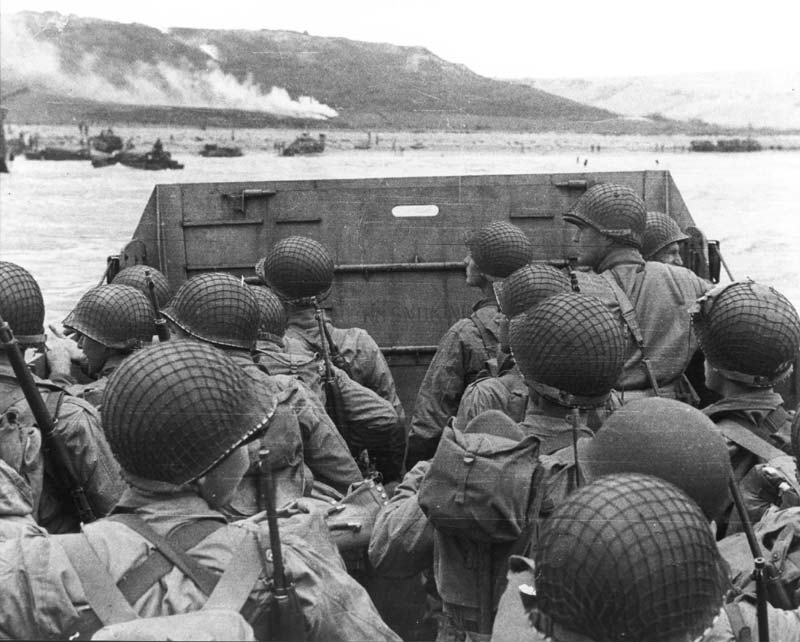 D-Day
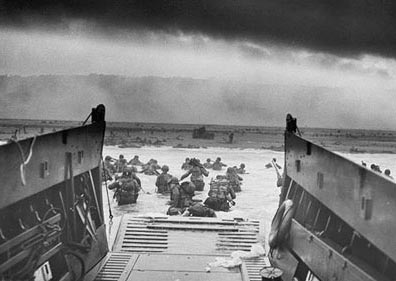 D-Day
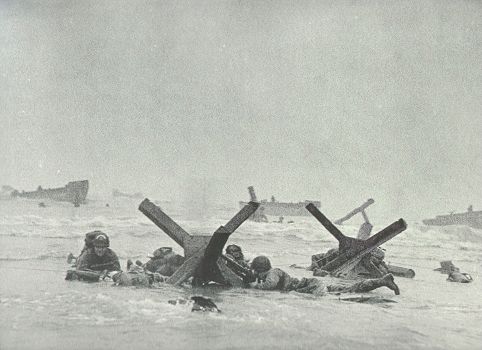 D-Day
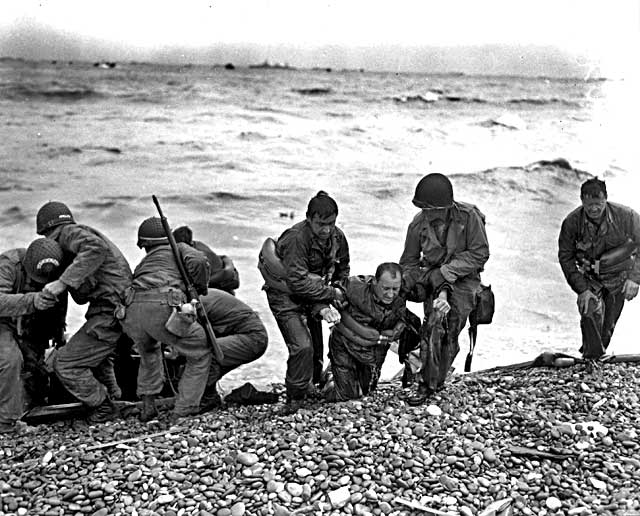 D-Day
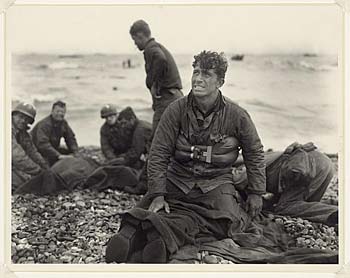 D-Day
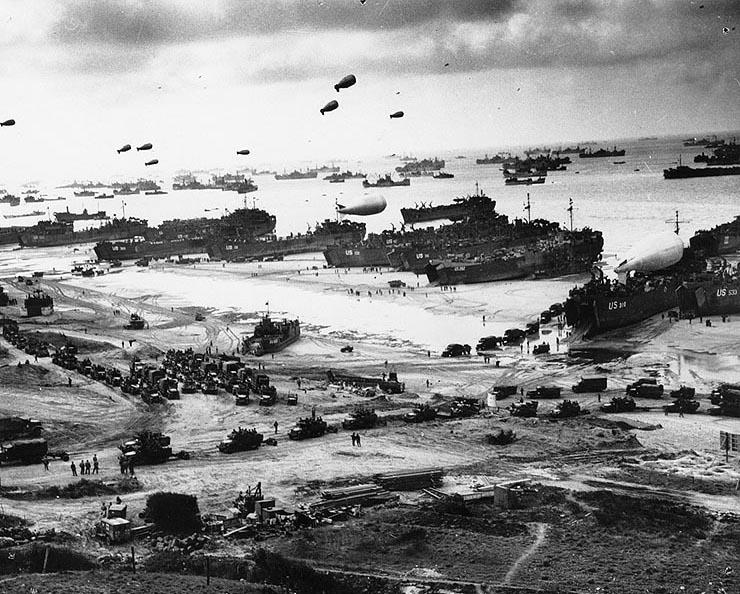 D-Day
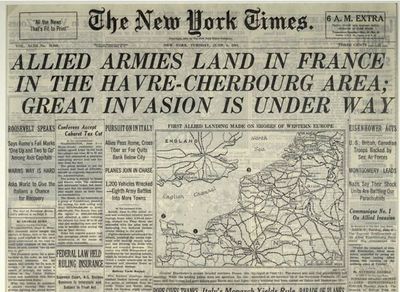 Allied Victory in Europe
1944-1945
The Liberation of Western Europe
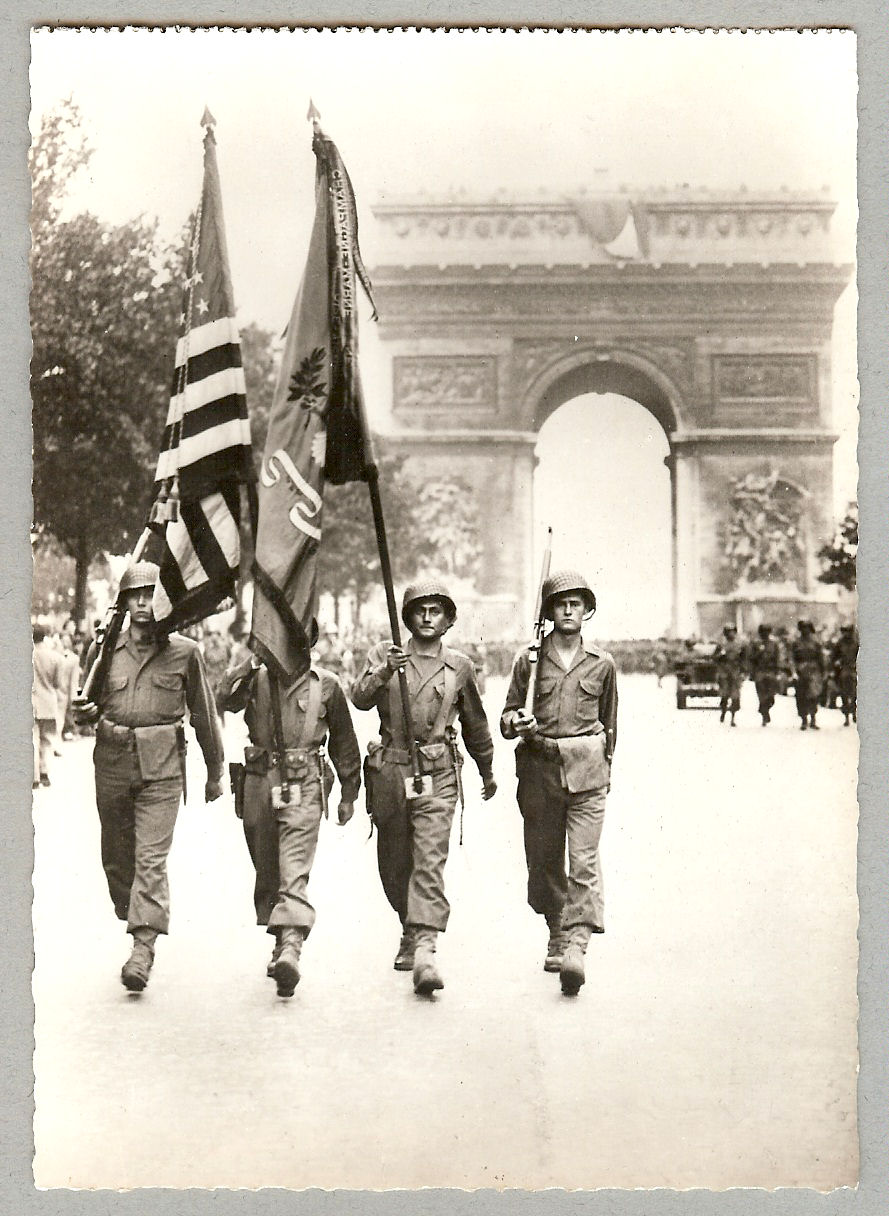 Within a month after D-Day, 
	Allies had landed 1 million
	troops.

Patton’s Third Army first to
	___________________
	(July 25). German’s soon in
	retreat.

_____ liberated on August 25. 

Countries of France, Belgium, 
    Luxembourg, and Netherlands                                   liberated by September.
break through German lines
Paris
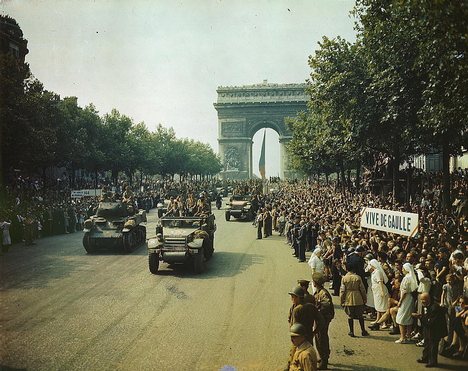 Liberation of Paris
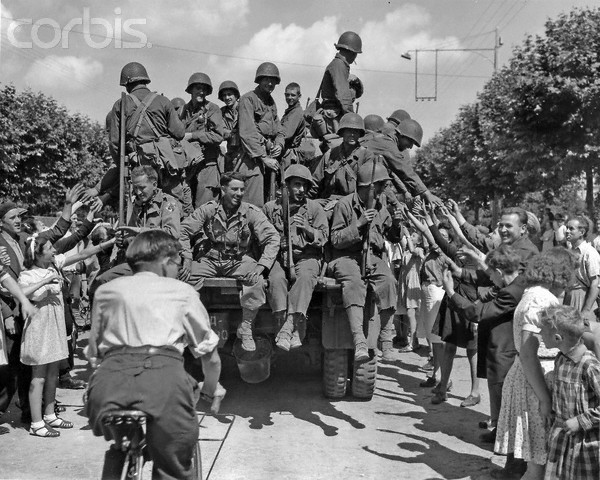 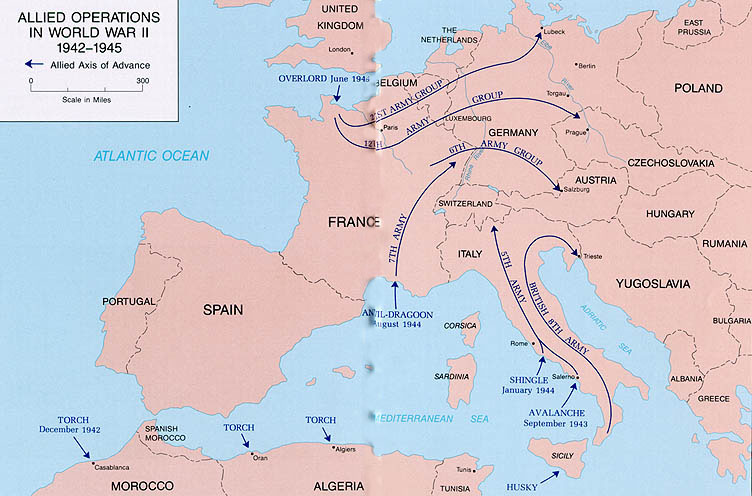 December, 1944Battle of the Bulge
As Allies closed in on Germany
	from the west, Hitler launched
	a last counterattack to try and
	cut the Allied armies in two.

Pushed American forces back, 
	creating a “bulge” in their lines,
	but Americans eventually
	pushed German army back and 
	won.

Exhausted German forces had 
	to retreat – lost men could no
	longer be replaced.
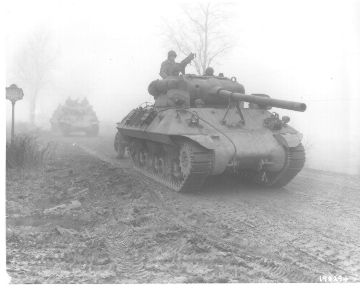 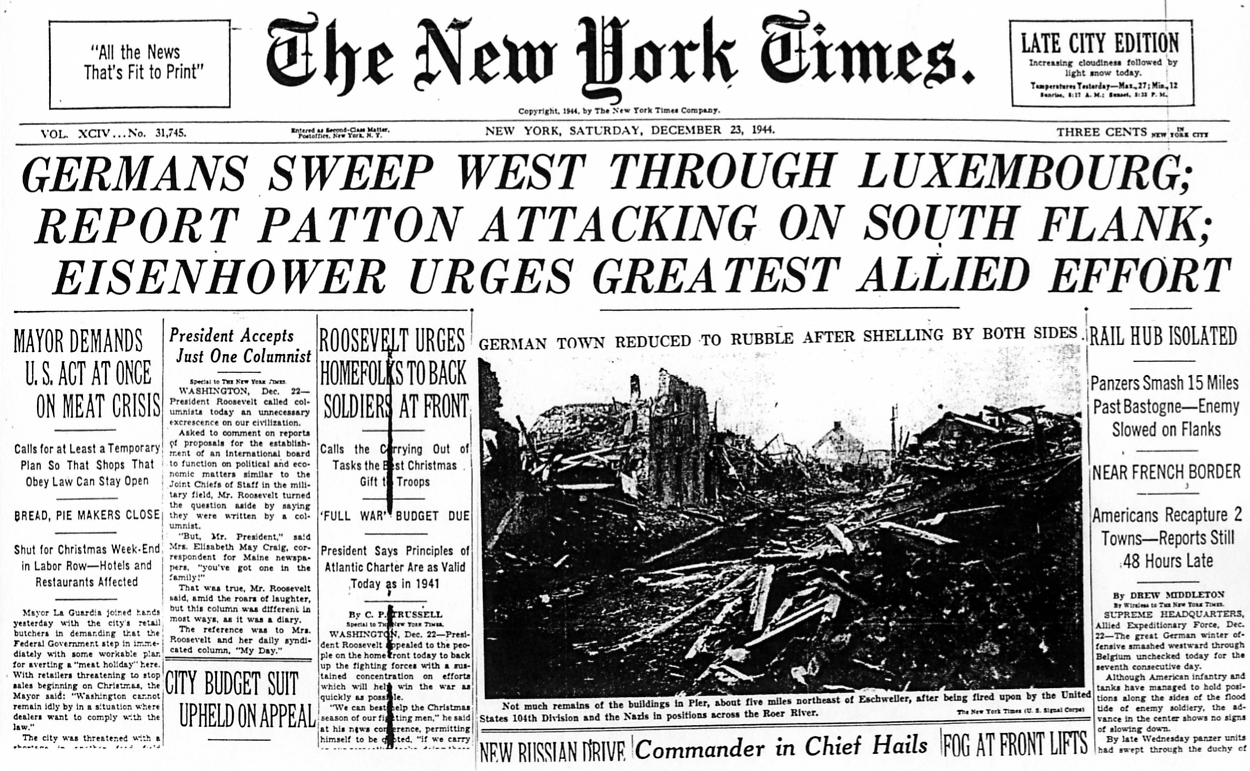 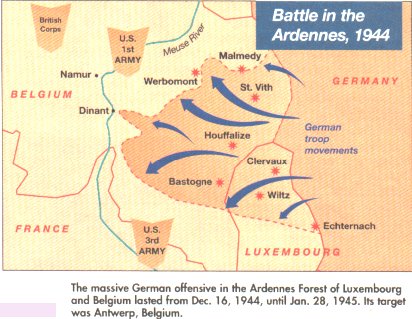 April 12, 1945Death of FDR
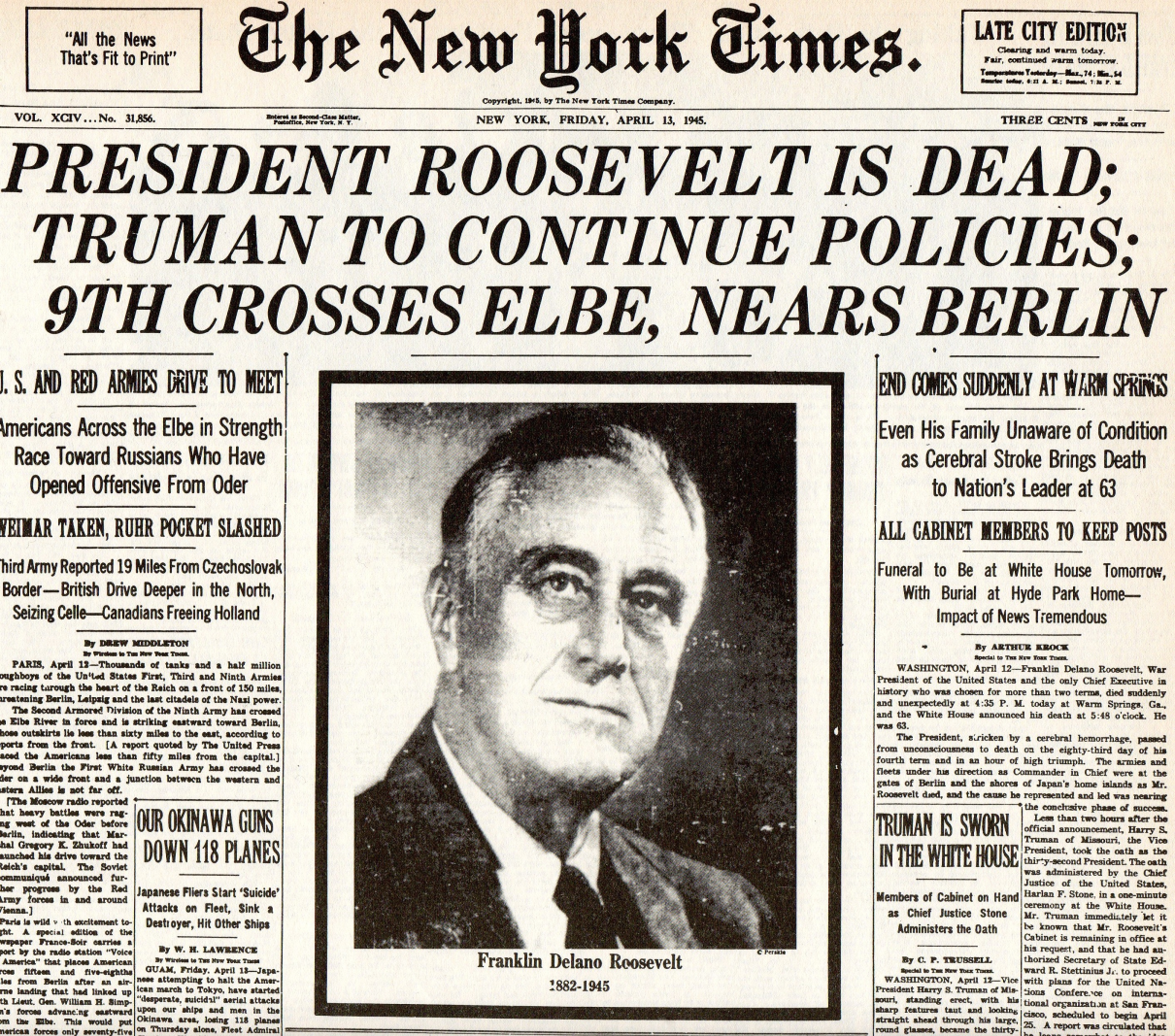 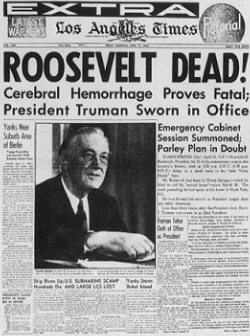 April 12, 1945Truman Becomes President
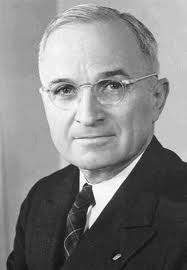 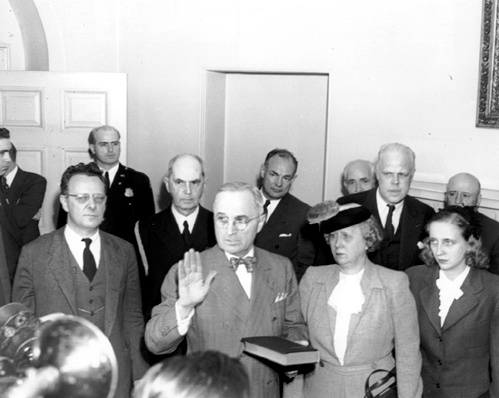 Harry S Truman
May, 1945The Allies Close In
American and British
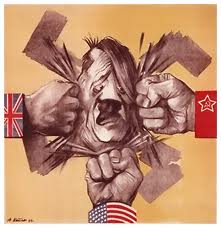 ______________  forces
	entered Germany from the 
	south and west – crossed the                                                                      Rhine River in late March.

______ army closed in from 
	the east. 

Surrounded _________by                                                        April 25.
Soviet
Berlin
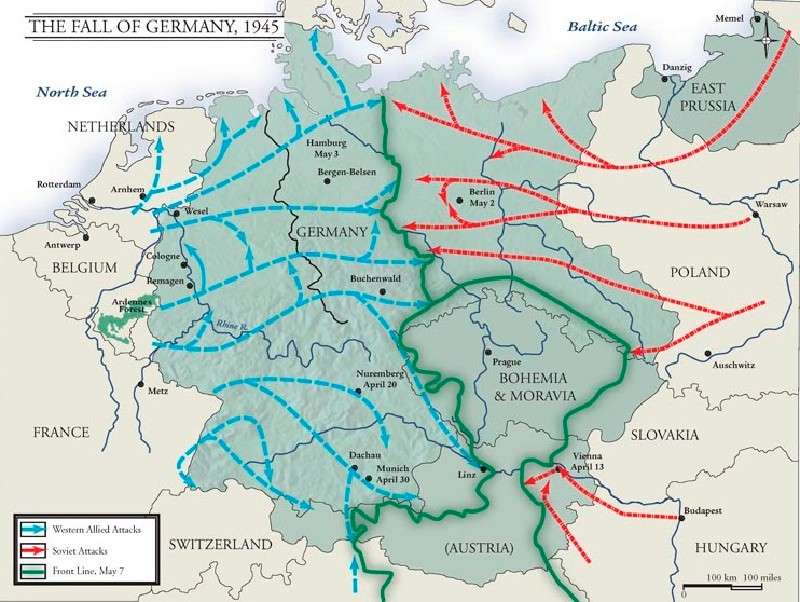 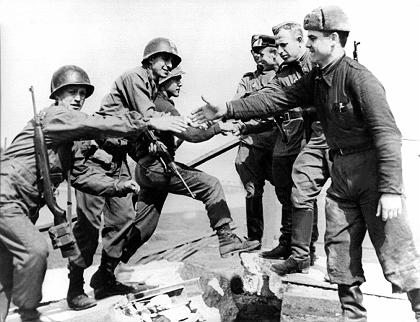 American and Russian 
soldiers meeting at the 
Elbe River.
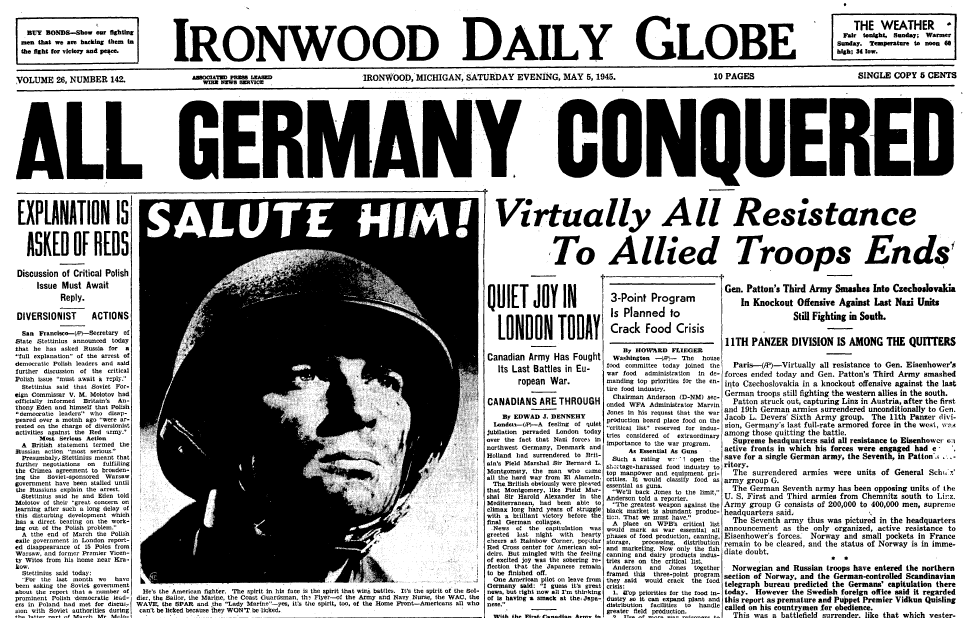 April 30, 1945 (Death announced on May 1)Hitler Commits Suicide
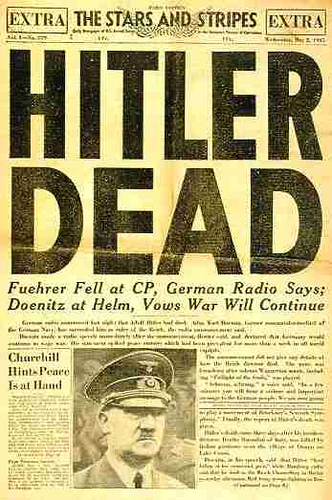 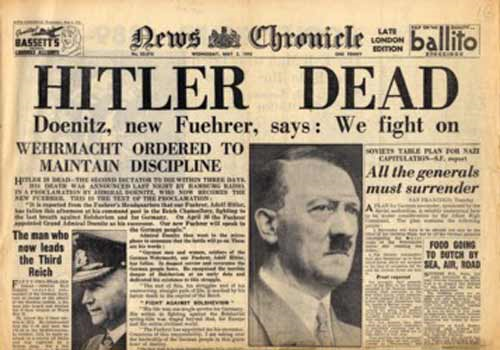 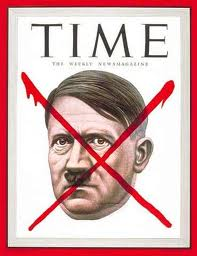 May 7, 1945Germany Surrenders
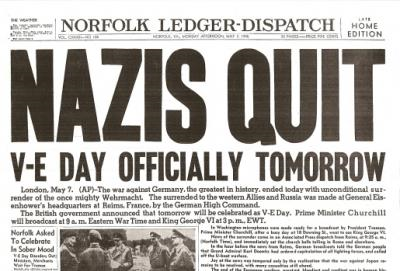 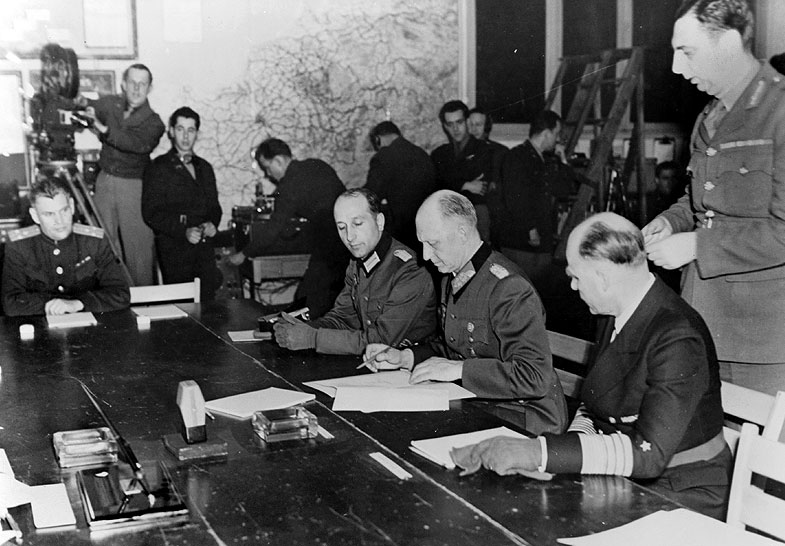 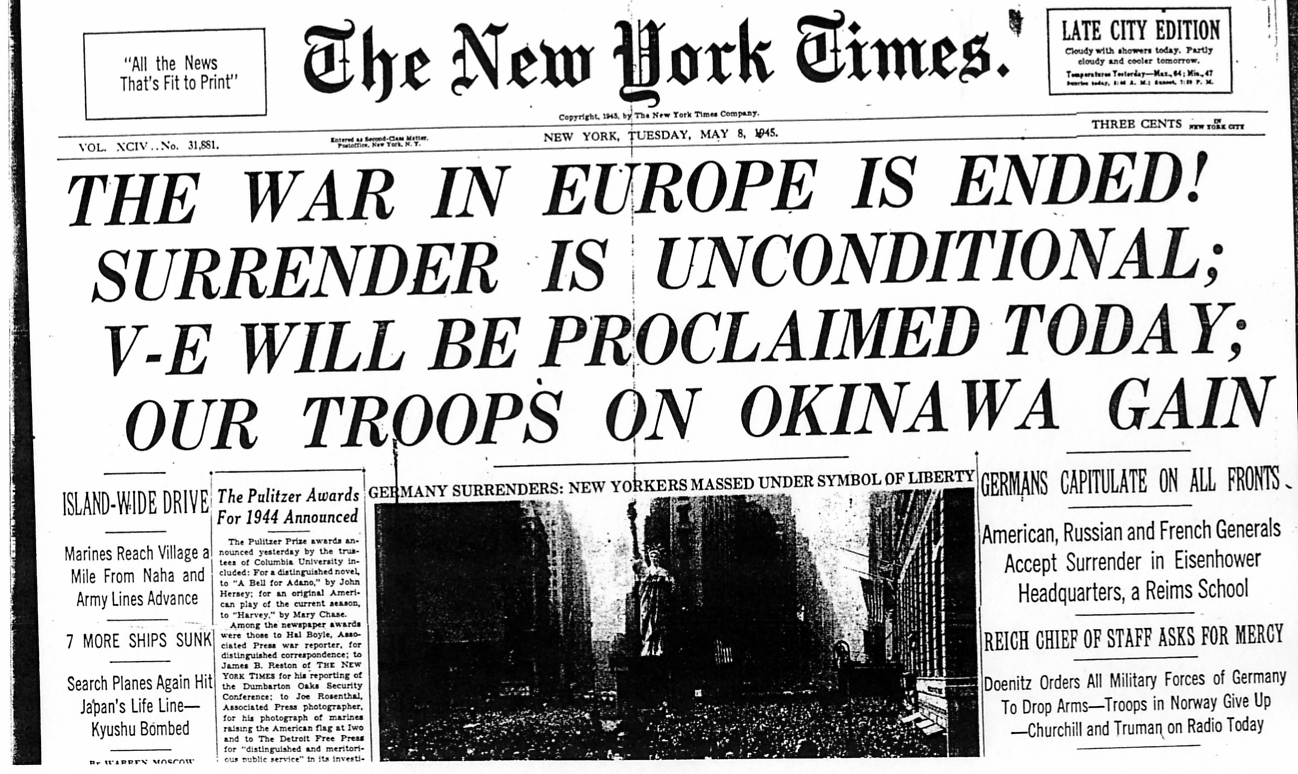 May 8, 1945“V-E Day”
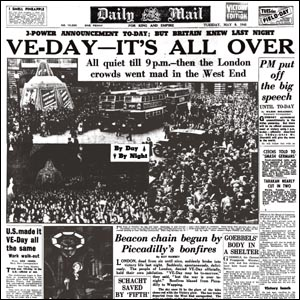 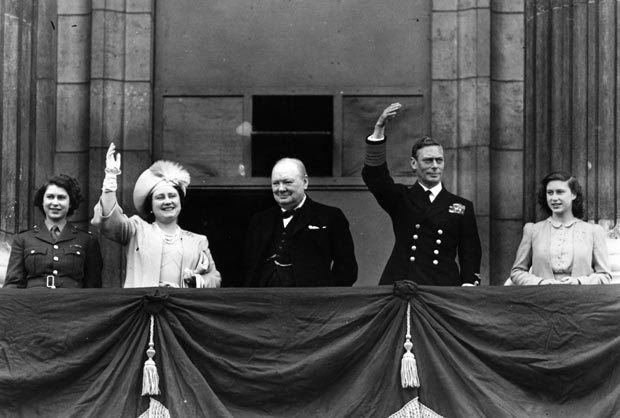 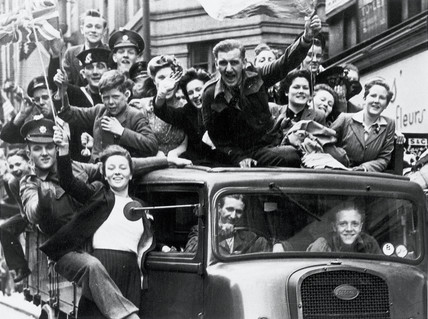 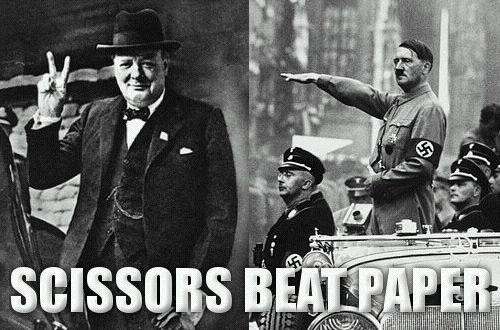 Victory in the Pacific
1944-1945
1943-1945Japan on the Defensive
After the American victory at 
	Guadalcanal, Allied forces
	continued advancing toward
	Japan.

U.S. troops landed on island
	of Leyte in the Philippines in
	Oct. 1944. 

Fulfilled MacArthur’s 1941 
	promise: 
	“People of the Philippines, 
	I have returned”
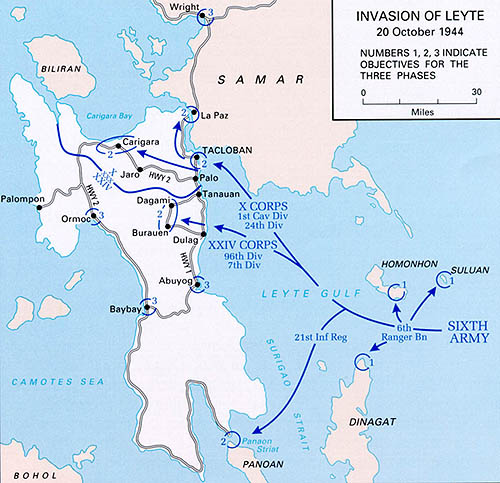 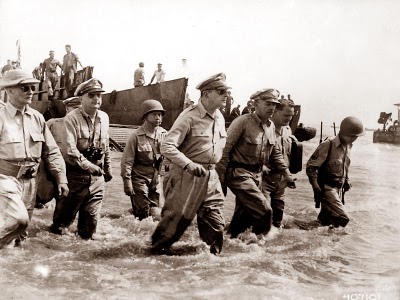 MacArthur’s Return to the Philippines
October 23-26, 1944Battle of Leyte Gulf
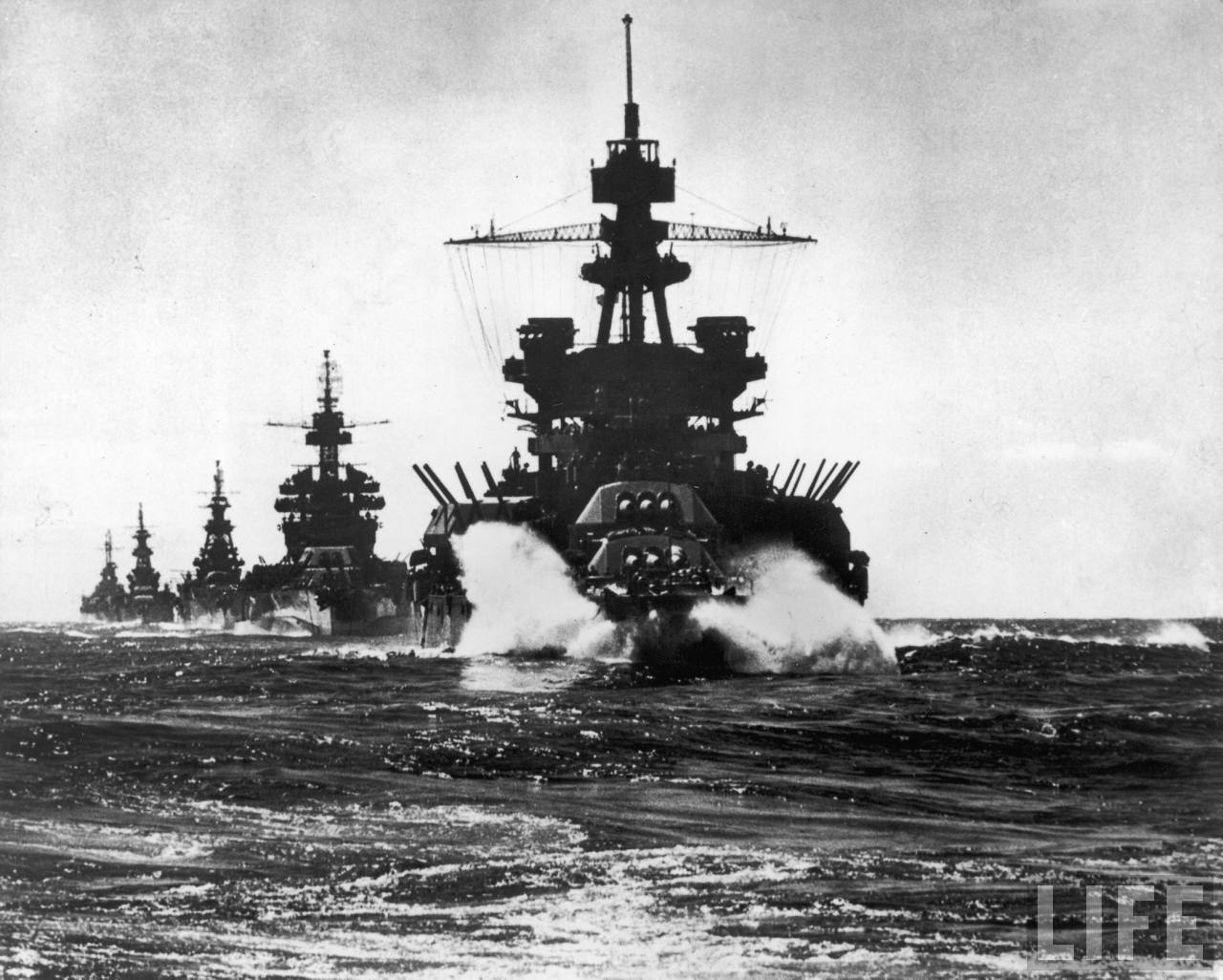 Final and largest naval battle                                          of the war.

Eliminated the Japanese 
	Imperial navy as a fighting 
	force in the war.

First use of ___________                    by the Japanese.
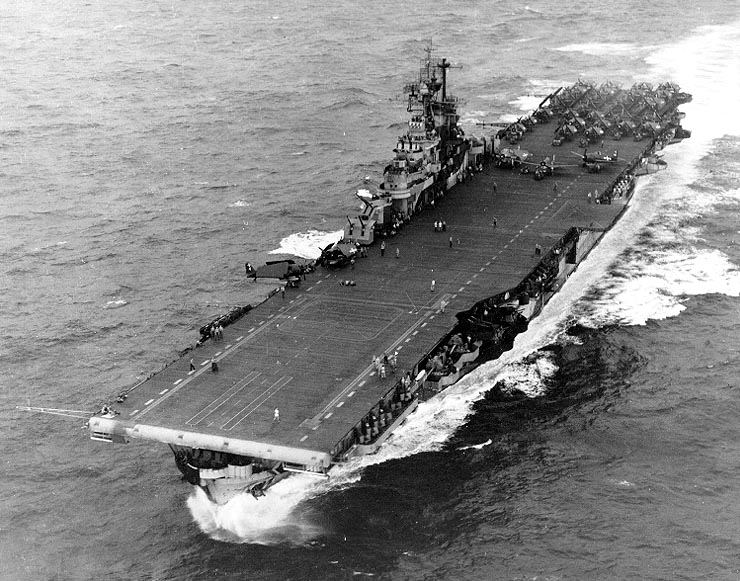 Kamikaze attacks
Kamikazi Attacks
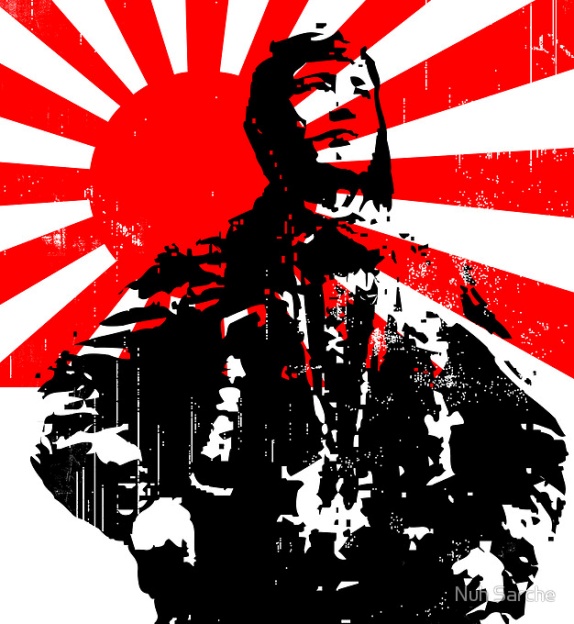 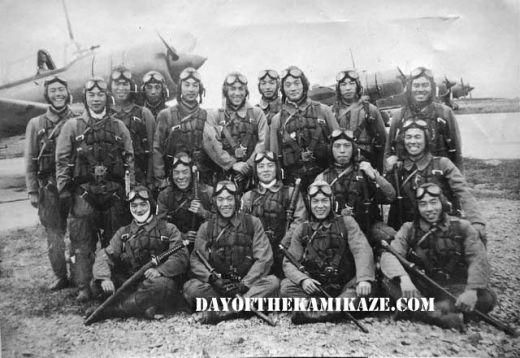 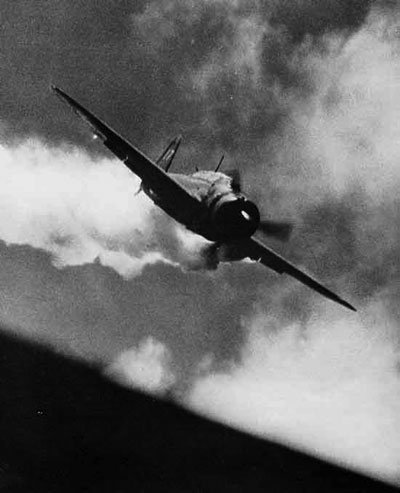 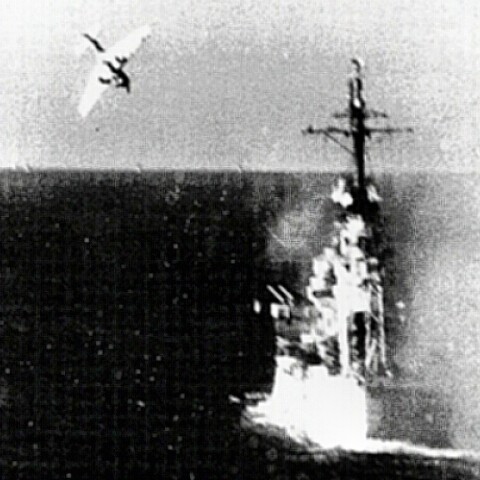 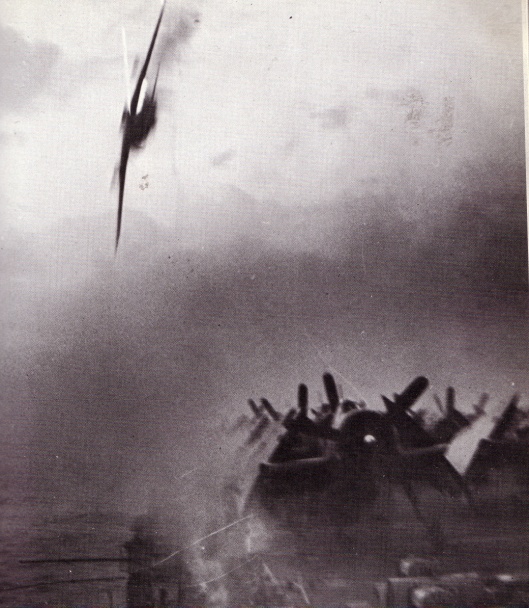 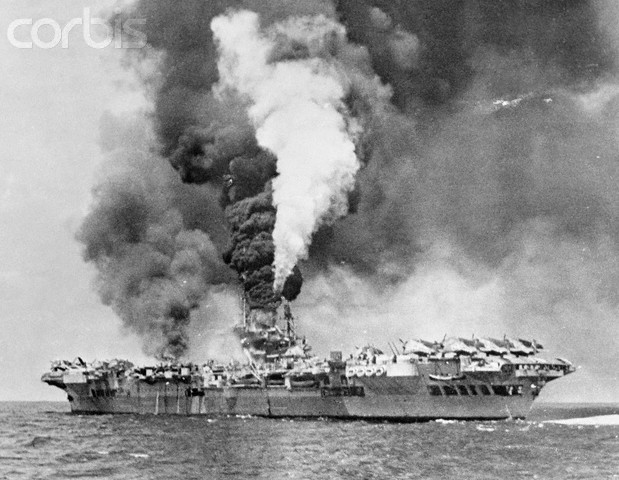 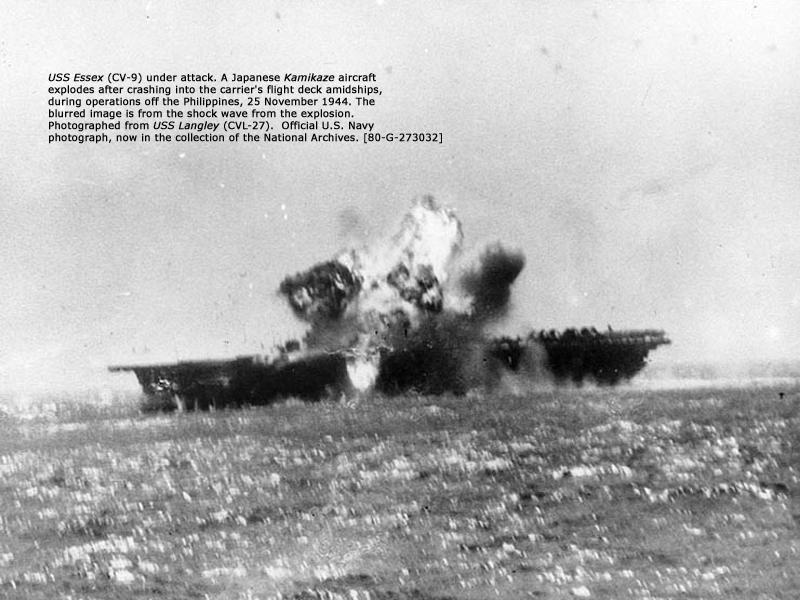 What trends do you notice in these numbers?
March 1945Battle of Iwo Jima
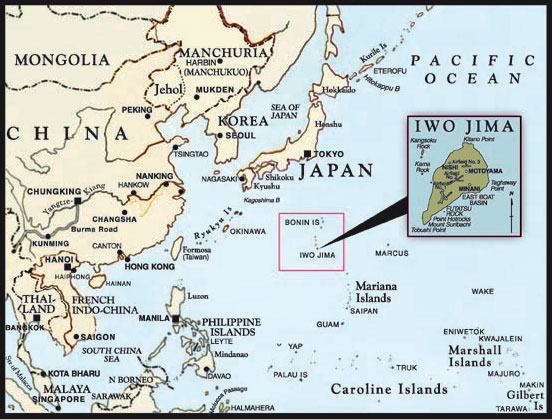 March 1945Battle of Iwo Jima
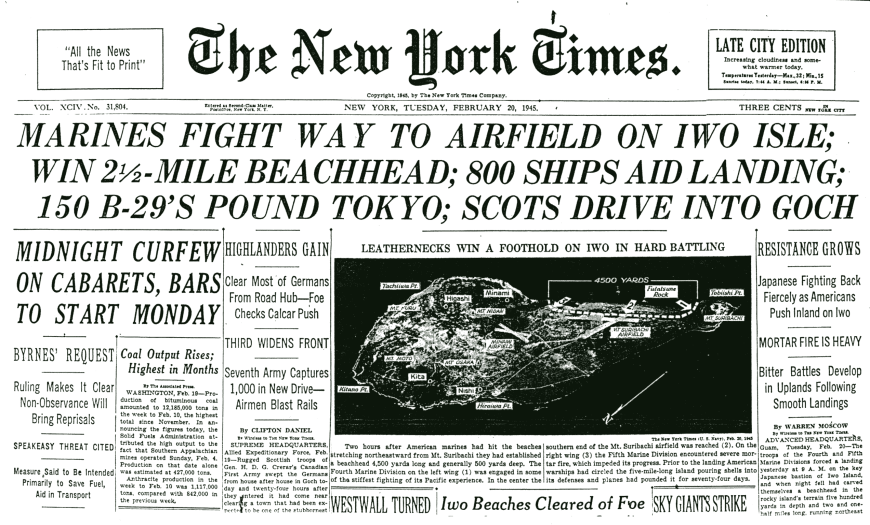 Heavily fortified island where
	Japanese soldiers fought to 
	the death.

Of 18,000 Japanese soldiers,
	only 216 were taken prisoner.

The only Pacific battle where 
	American casualties exceeded 
	the Japanese (6,800 dead and
	0ver 19,000 wounded).
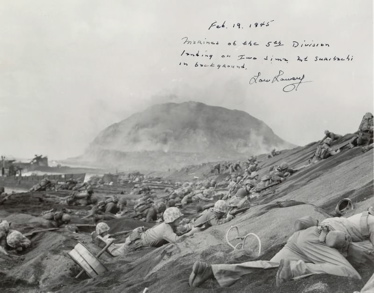 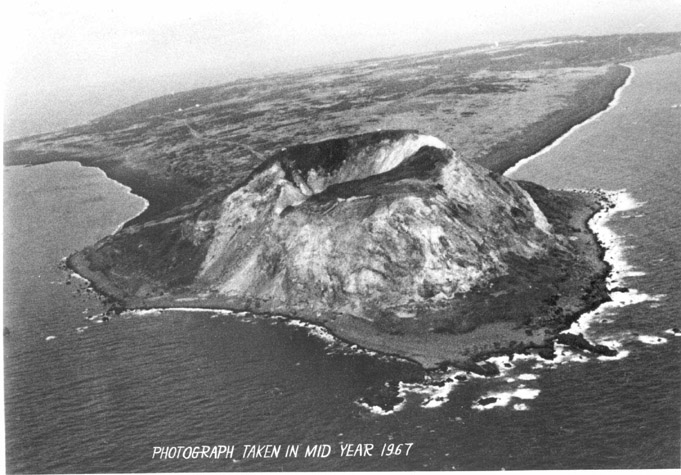 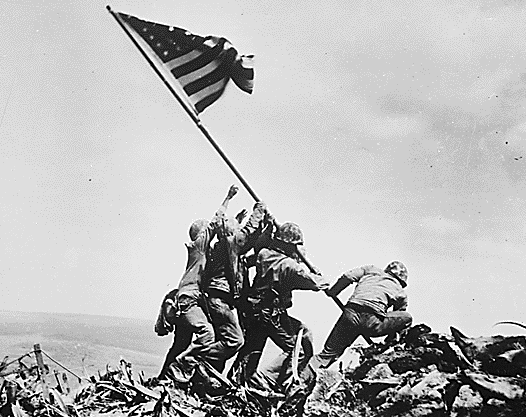 Iwo Jima
April-June, 1944Battle of Okinawa
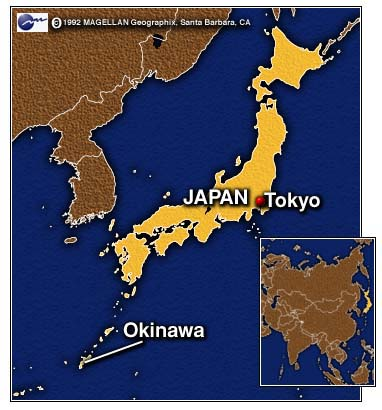 April-June, 1944Battle of Okinawa
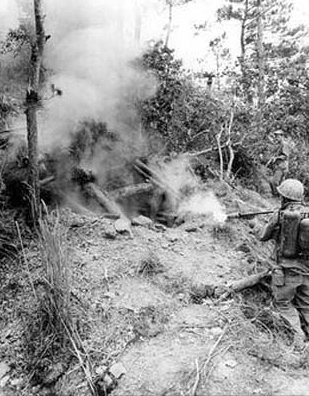 Bloodiest land battle of the
	Pacific War.

95,000 Japanese and 12,500 
	American soldiers died in
	battle lasting 82 days.

Victory gave the U.S. a base
	only 350 miles from Japan
The Atomic Bomb
1945
The Manhattan Project
Codename for top-secret 
	project to develop atomic 
	bomb.

Top American and British
	scientists put to work to
	develop the atomic bomb
	before Hitler could.

Project the result of letter
	Albert Einstein wrote to
	FDR in 1939.
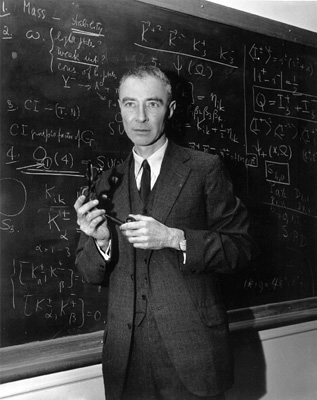 J. Robert Oppenheimer
Lead scientist on the 
Manhattan Project
Einstein’s Letter to FDR
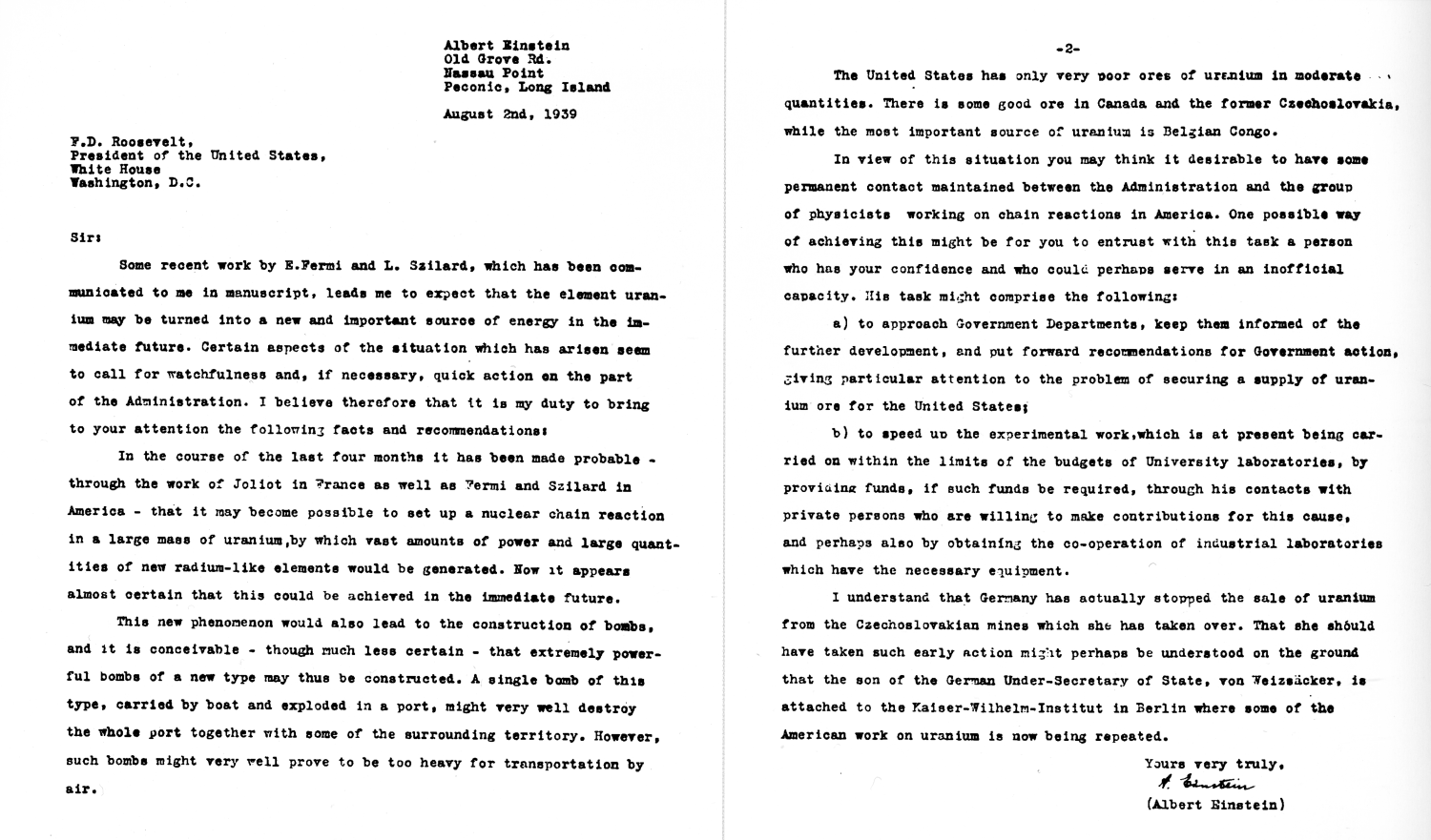 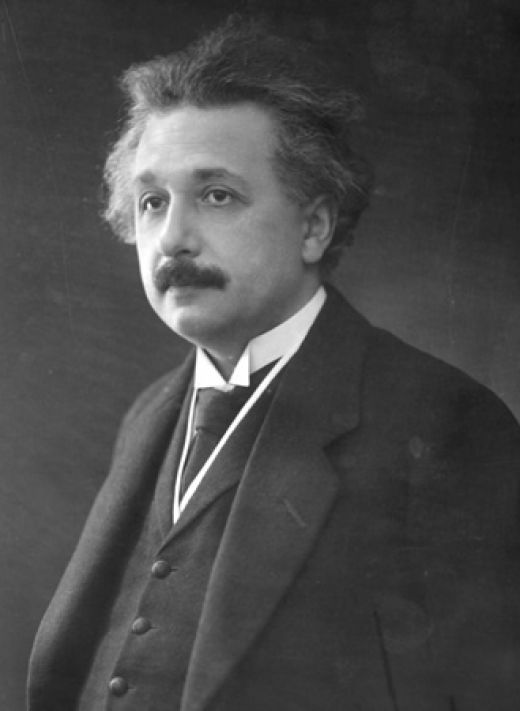 “This new phenomenon would also lead to the construction of bombs, and it is conceivable – though much less certain – that extremely powerful bombs of a new type may thus be constructed. A single bomb of this type, carried by boat and exploded in a port, might very well destroy the whole port together with some of the surrounding territory. However, such bombs might very well prove to be too heavy for transportation by air.”   --Albert Einstein, August 2, 1939
FDR’s Response
“…I have convened a Board….to thoroughly investigate the possibilities of your suggestion regarding the element of uranium…”
July 16, 1945First A-bomb Test
“Trinity Test” in New Mexico desert
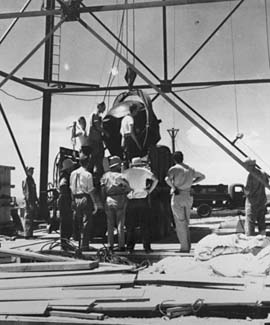 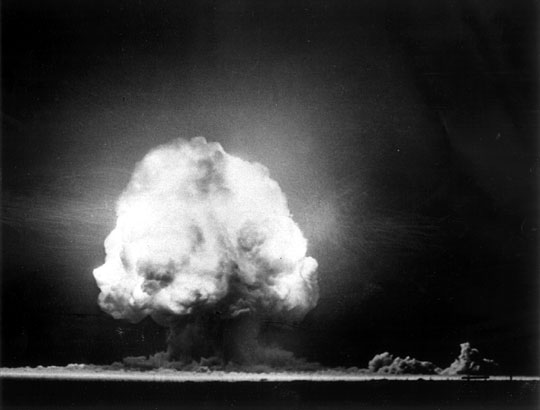 August, 1945Hiroshima and Nagasaki
To avoid having to invade Japan
	and to bring about a quick end to
	the war, Truman decided to use
	the atomic bomb against Japan.

Japan ignored U.S. ________so
	first A-bomb was dropped on city
	of ___________ 150,000 died.

Three days later, a second bomb
	was dropped on ___________.
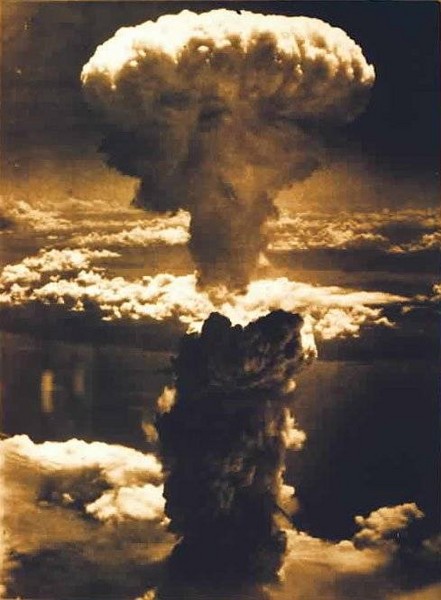 ultimatum
Hiroshima
Nagasaki
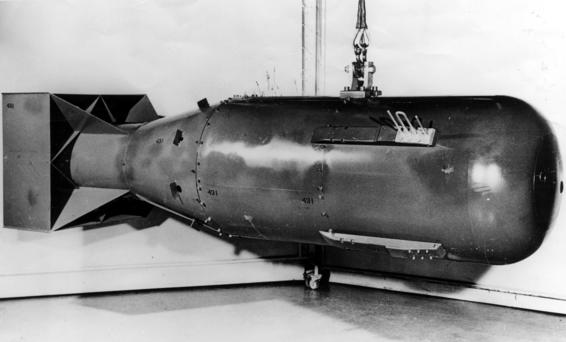 “Little Boy” – bomb dropped on Hiroshima.
  
15 kiloton bomb (the equivalent of 15,000 tons of TNT).
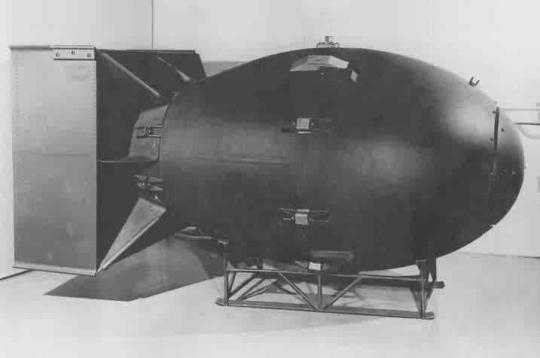 “Fat Man” – 20 kiloton 
bomb used on Nagasaki.
The Enola Gay
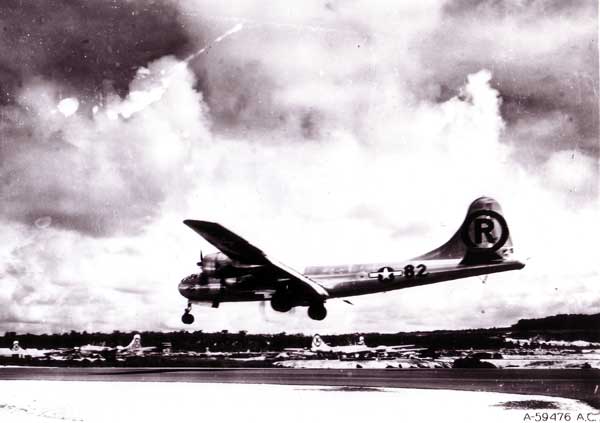 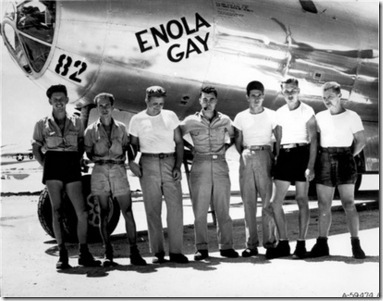 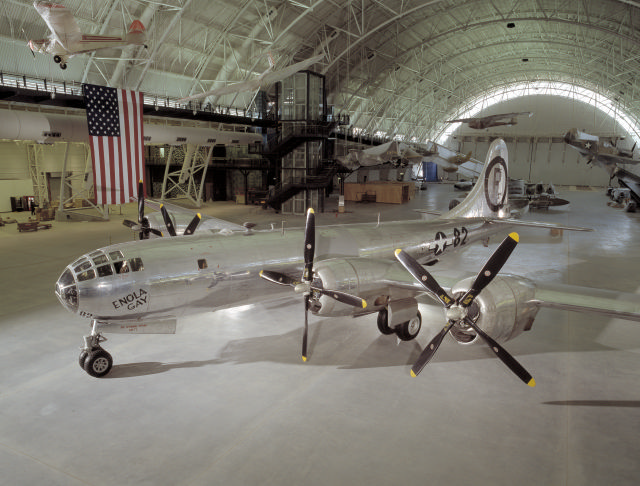 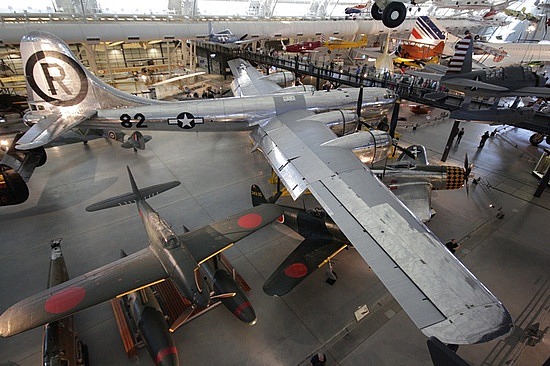 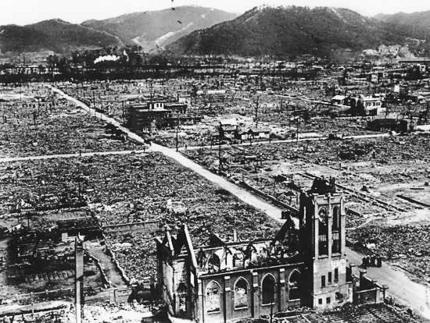 Hiroshima
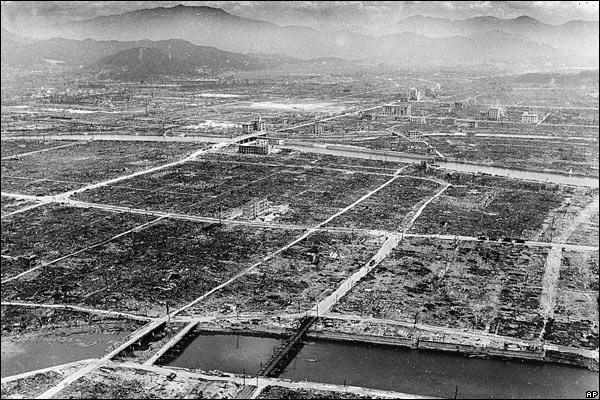 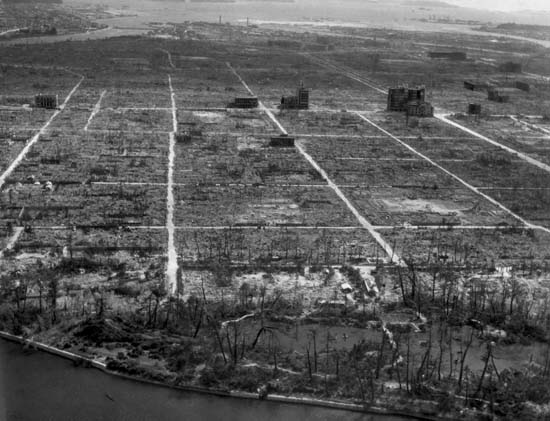 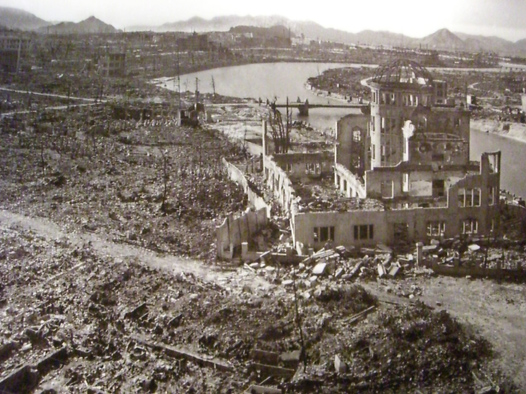 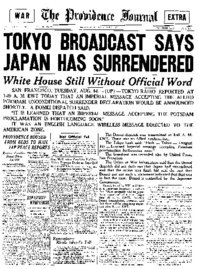 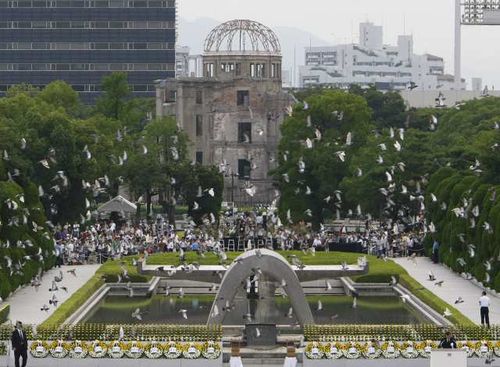 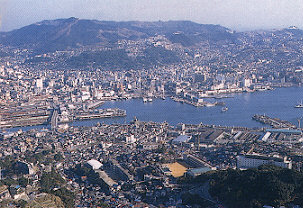 Hiroshima Today
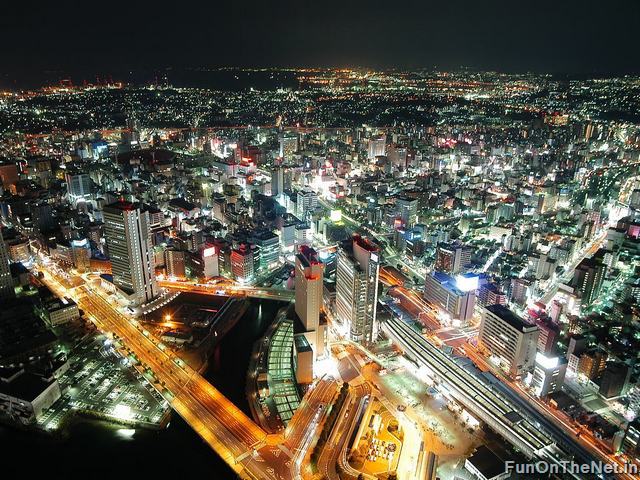 Aug. - Sept. 1945Japan’s Surrender
Japanese announced
	their surrender on
	Aug. 14.

Formal surrender of
	occurred on deck of
	U.S.S. _________                                                                                on Sept. 2

Japan’s surrender
	was unconditional.

Japan’s surrender
	ended World War II.
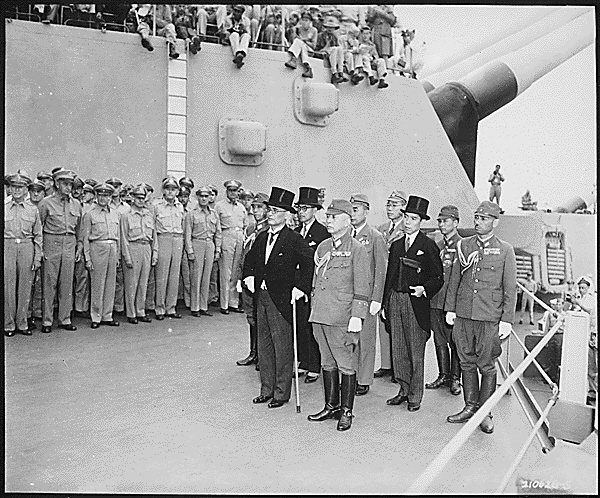 Missouri
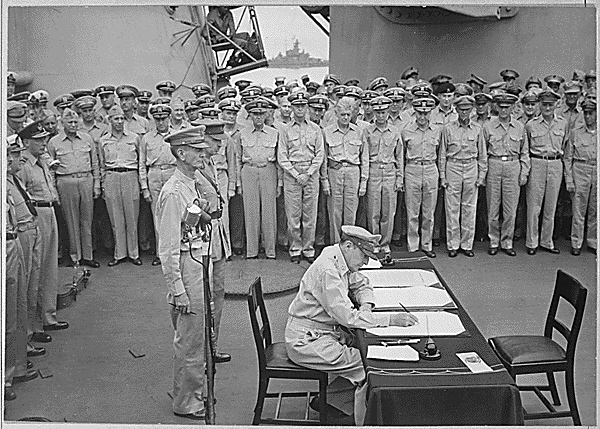 VJ Day
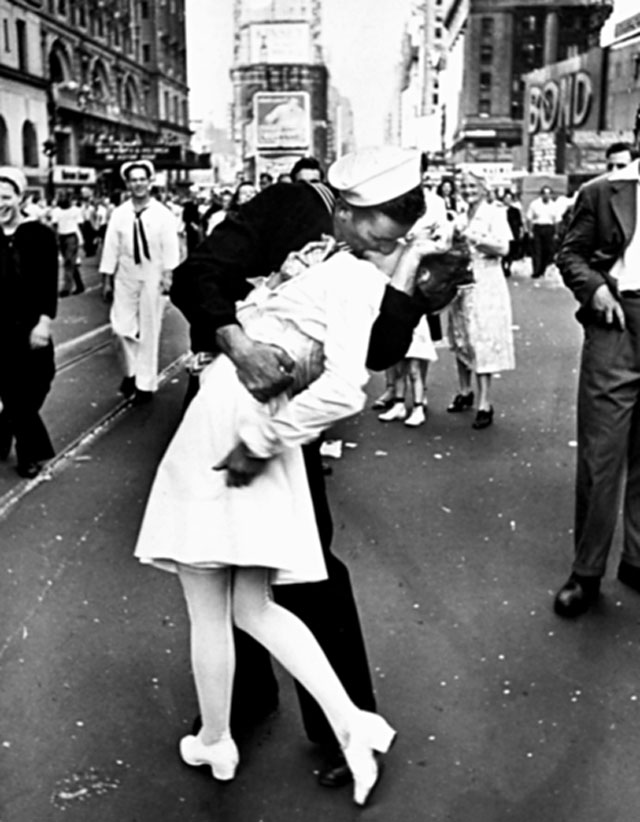 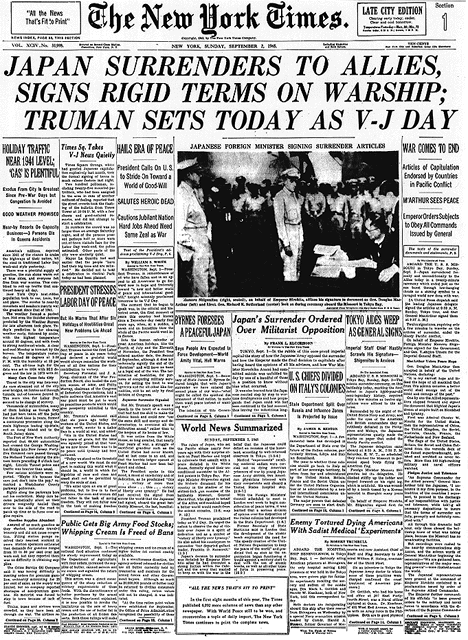 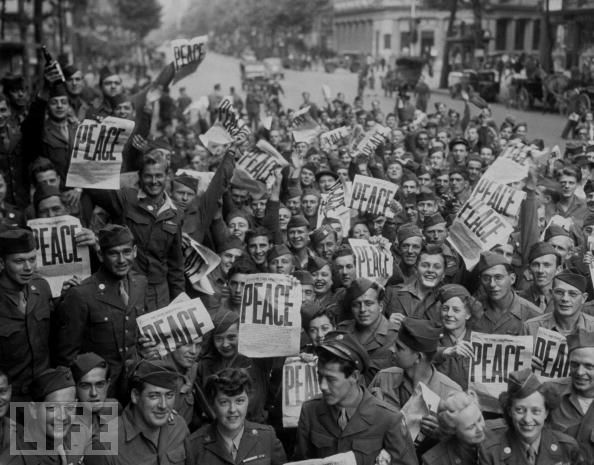